Processing Data Where It Makes SenseEnabling Practical In- or Near Memory Computation
Onur Mutlu
omutlu@gmail.com 
https://people.inf.ethz.ch/omutlu
23 June 2019
CARD Memory Debate (with ISCA)
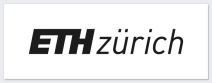 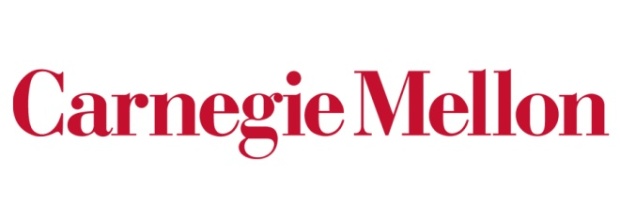 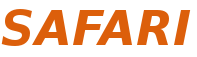 The Problem
Computing
is Bottlenecked by Data
2
Data is Key for AI, ML, Genomics, …
Important workloads are all data intensive


They require rapid and efficient processing of large amounts of data


Data is increasing
We can generate more than we can process
3
Data is Key for Future Workloads
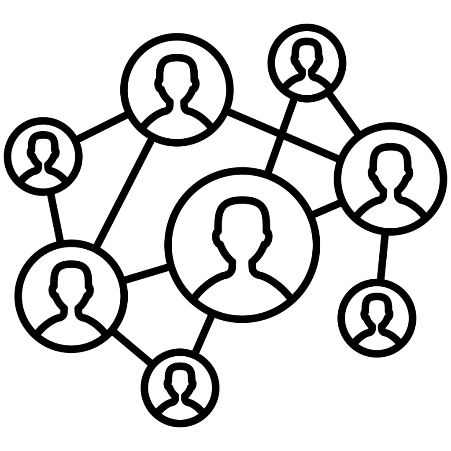 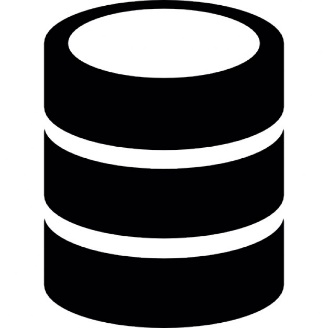 In-memory Databases 
[Mao+, EuroSys’12; Clapp+ (Intel), IISWC’15]
Graph/Tree Processing 
[Xu+, IISWC’12; Umuroglu+, FPL’15]
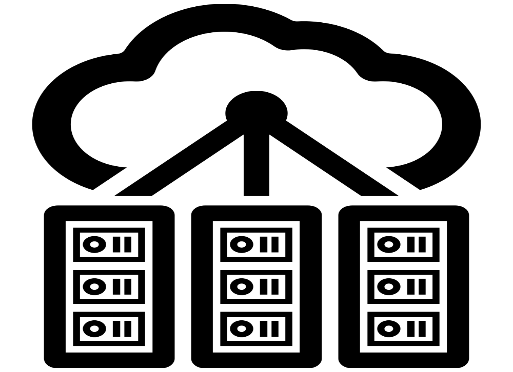 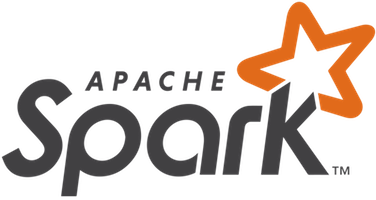 In-Memory Data Analytics 
[Clapp+ (Intel), IISWC’15;  
	Awan+, BDCloud’15]
Datacenter Workloads [Kanev+ (Google), ISCA’15]
Data Overwhelms Modern Machines
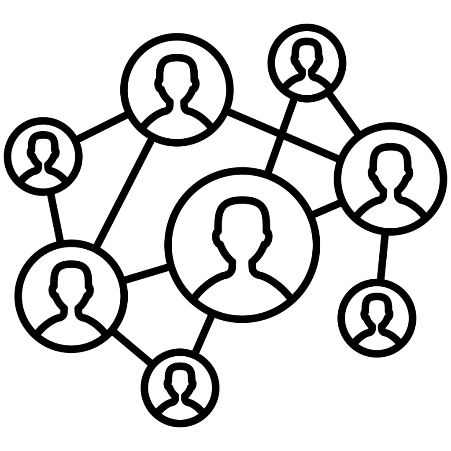 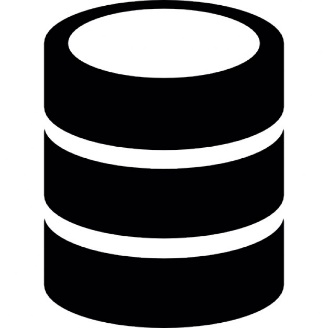 In-memory Databases 
[Mao+, EuroSys’12; Clapp+ (Intel), IISWC’15]
Graph/Tree Processing 
[Xu+, IISWC’12; Umuroglu+, FPL’15]
Data → performance & energy bottleneck
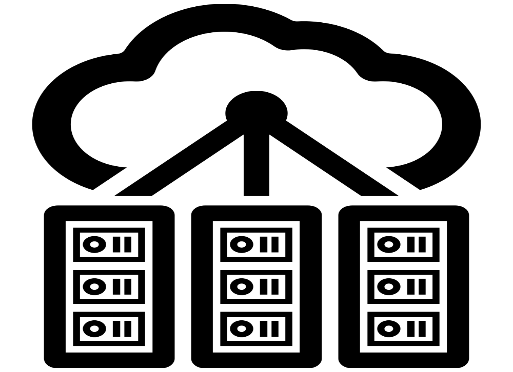 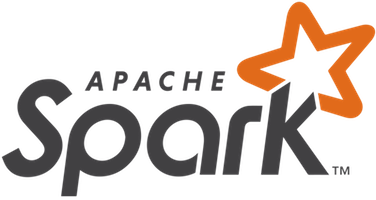 In-Memory Data Analytics 
[Clapp+ (Intel), IISWC’15;  
	Awan+, BDCloud’15]
Datacenter Workloads [Kanev+ (Google), ISCA’15]
Data is Key for Future Workloads
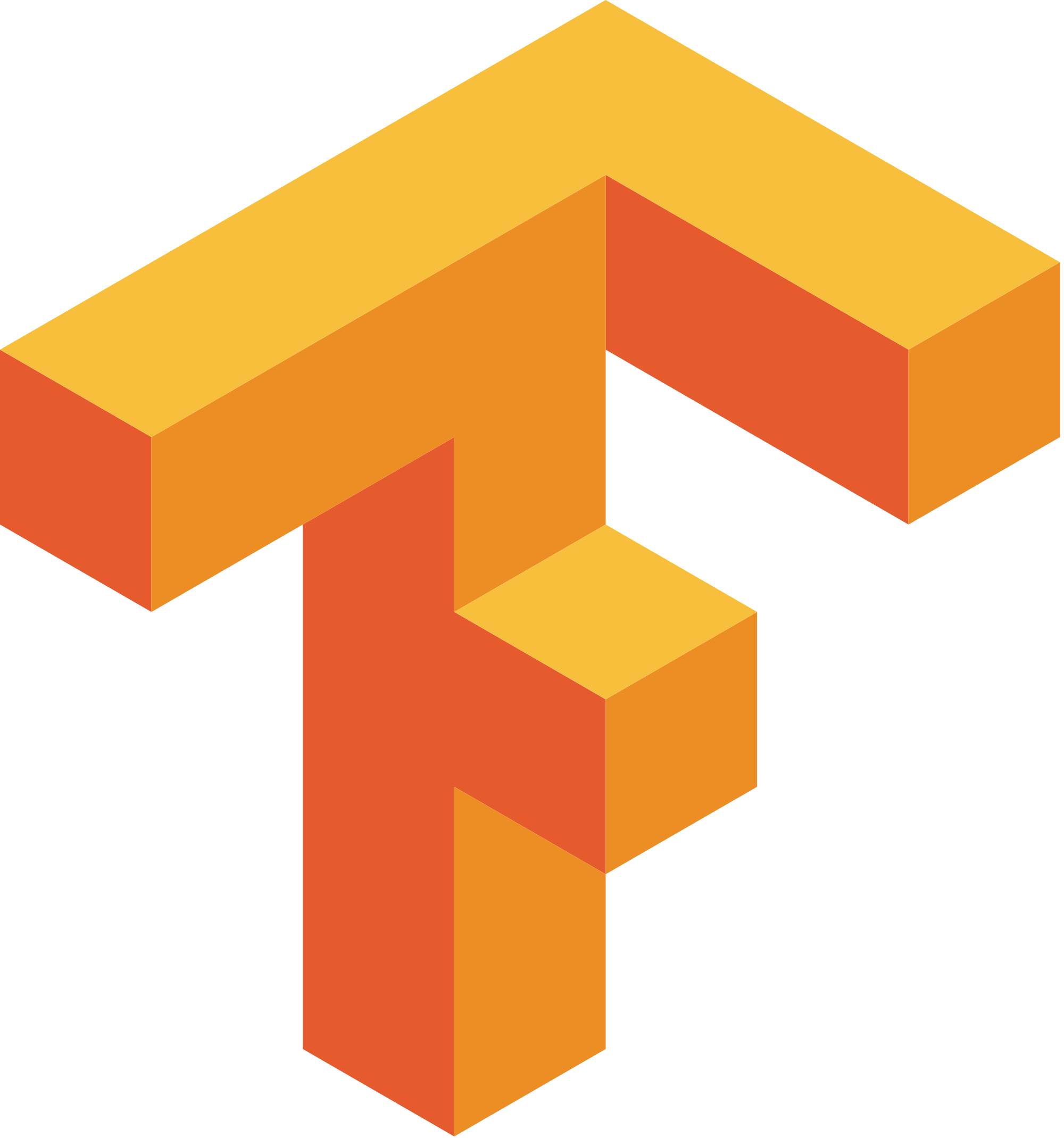 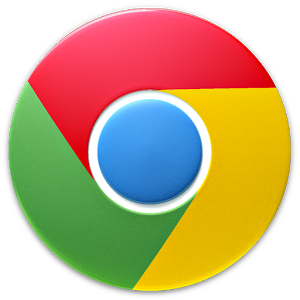 Chrome
TensorFlow Mobile
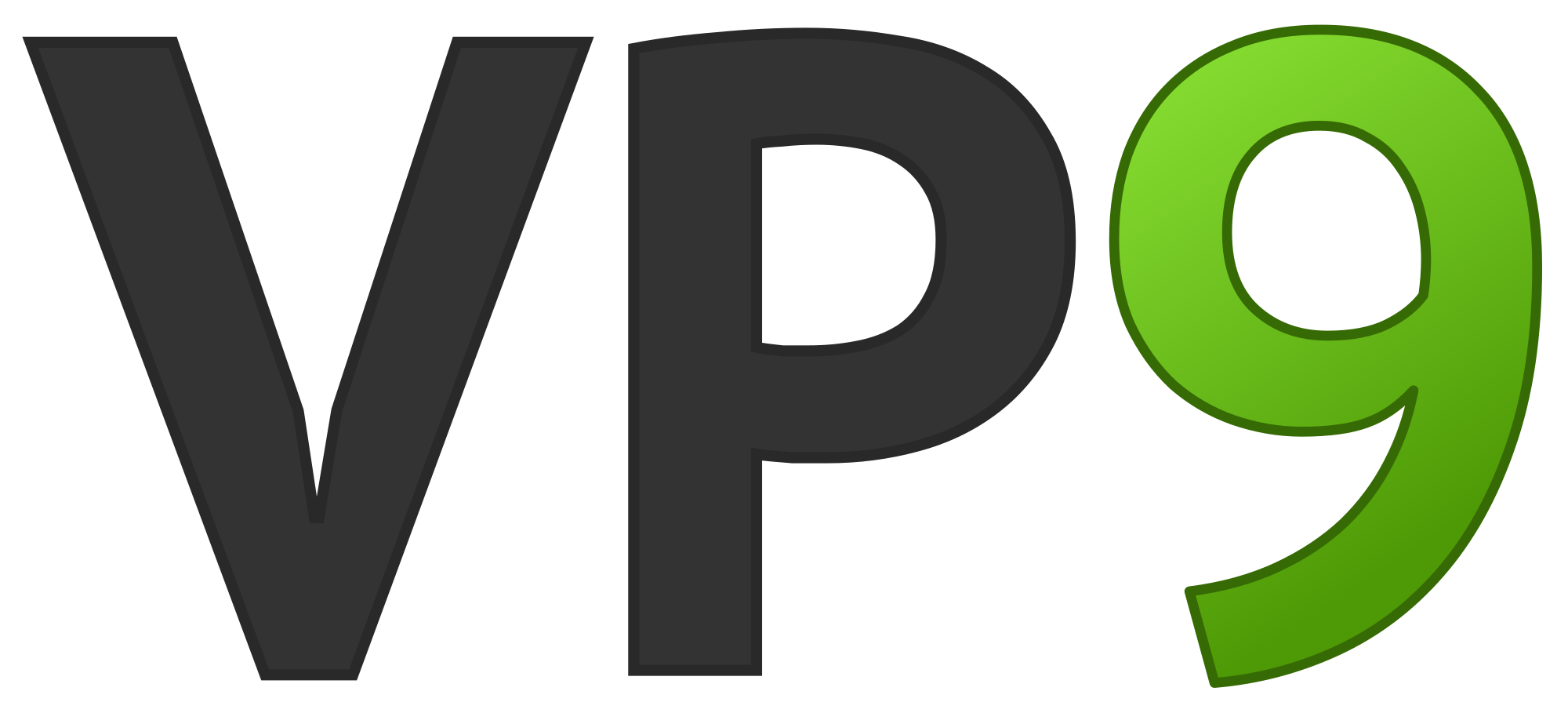 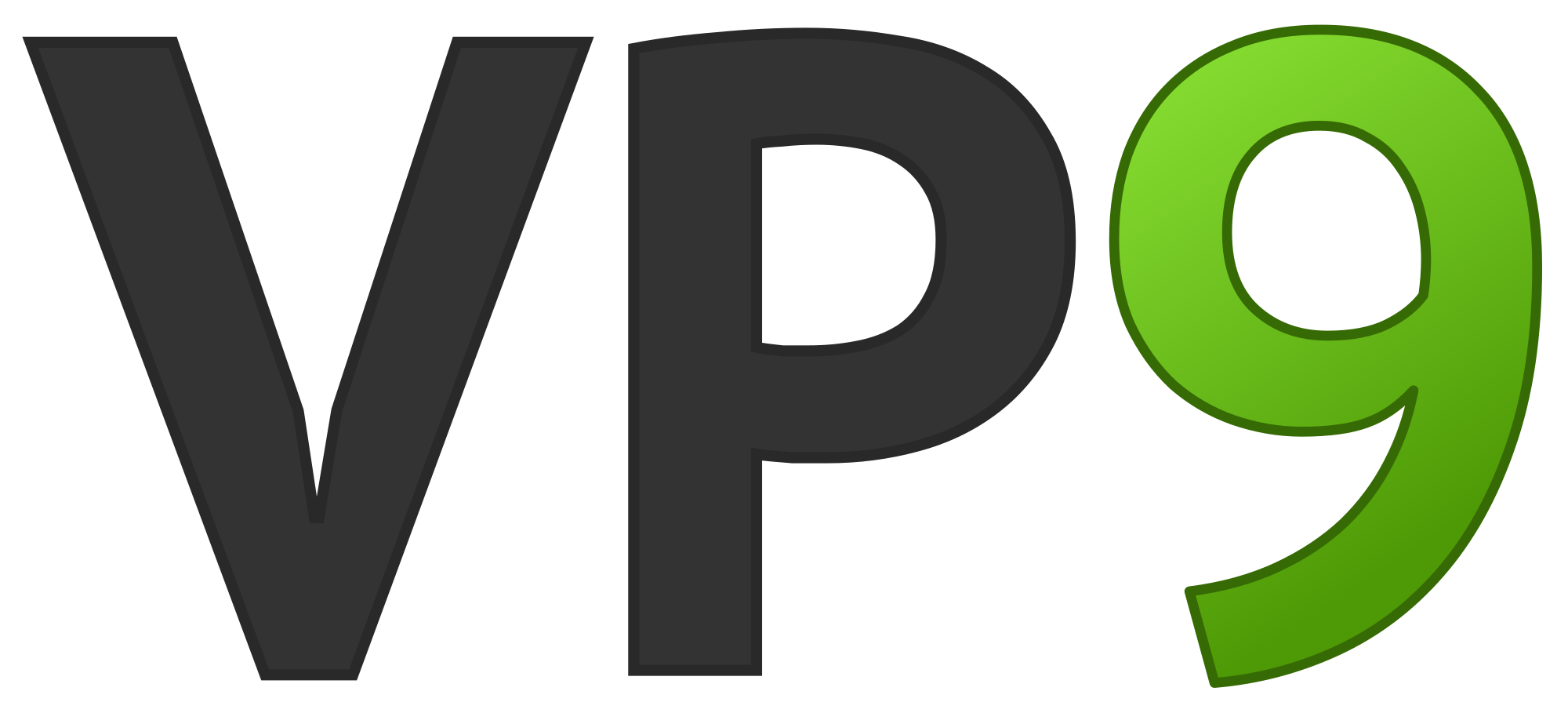 Google’s web browser
Google’s machine learning framework
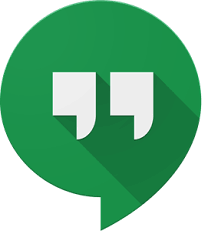 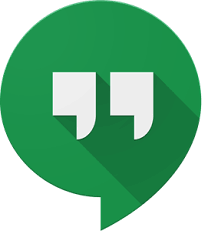 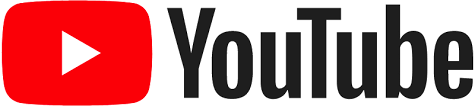 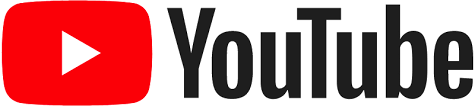 Video Playback
Video Capture
Google’s video codec
Google’s video codec
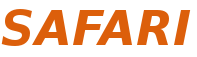 [Speaker Notes: In this work, we take a look at widely-used google consumer workloads, to figure out the major sources of energy consumption.

We look at Google Chrome web brower. We take a look at Tensorflow, Google’s machine learning framework, and we also take a look at two important video related workloads, video playback and video capture, both rely on Google’s vp9 codec technology.]
Data Overwhelms Modern Machines
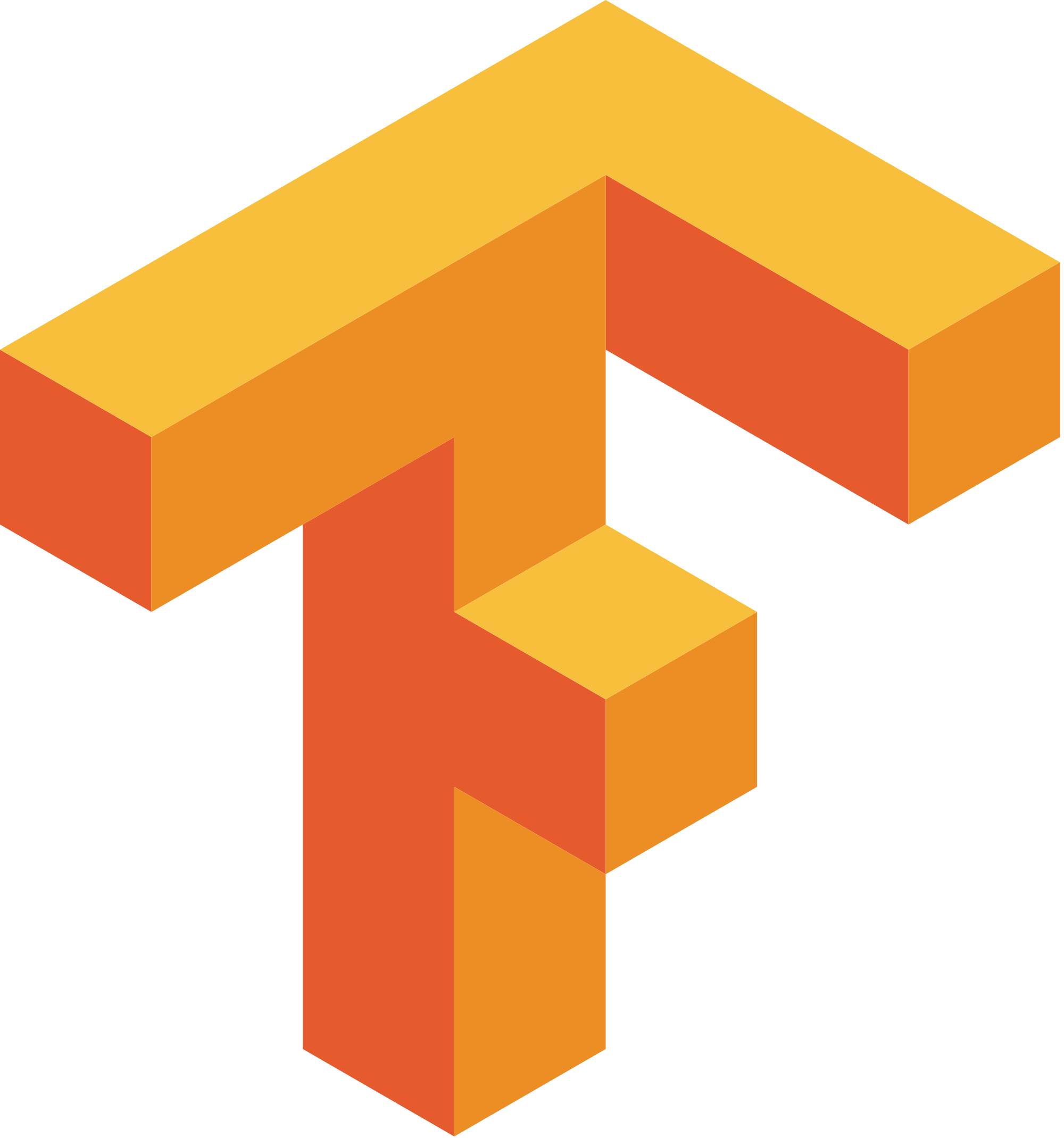 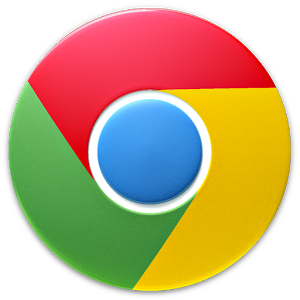 Chrome
TensorFlow Mobile
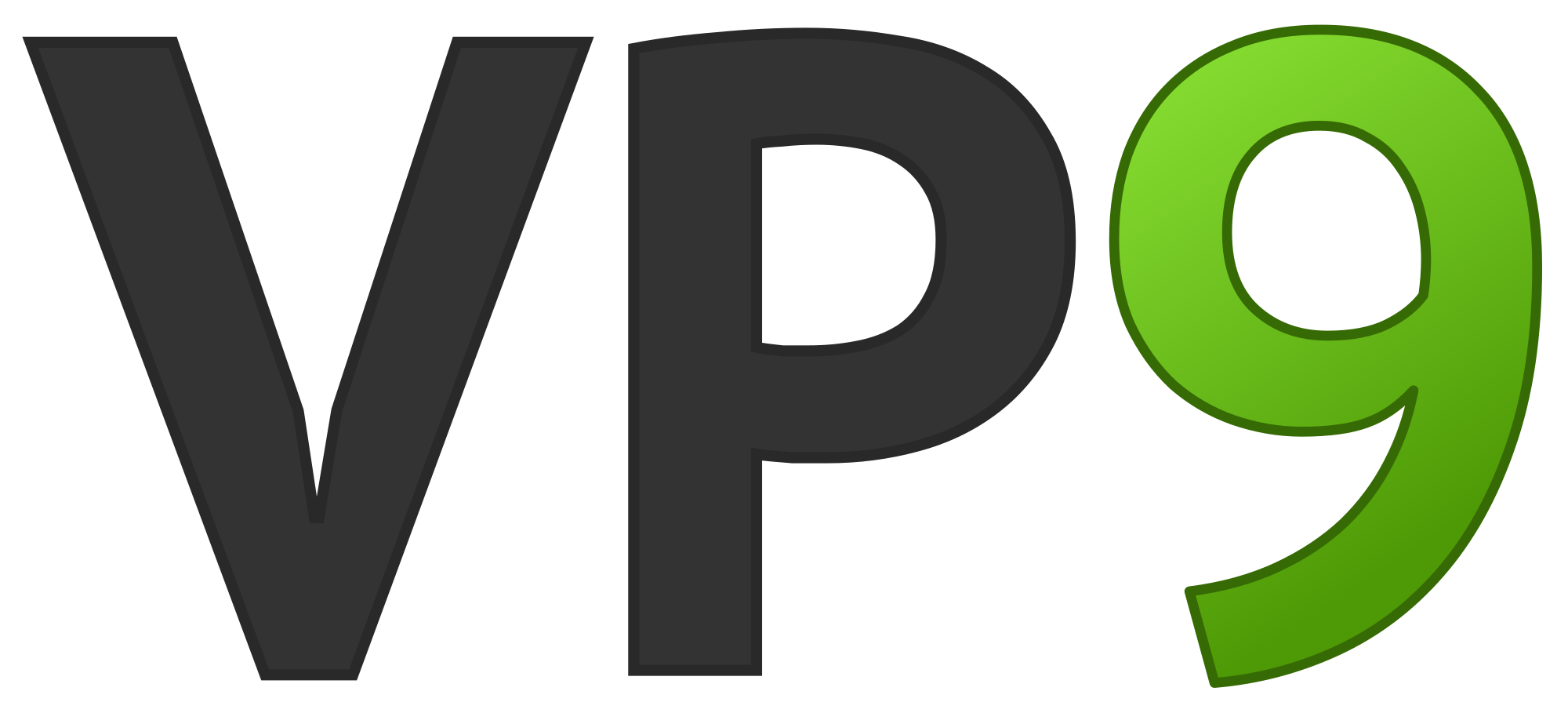 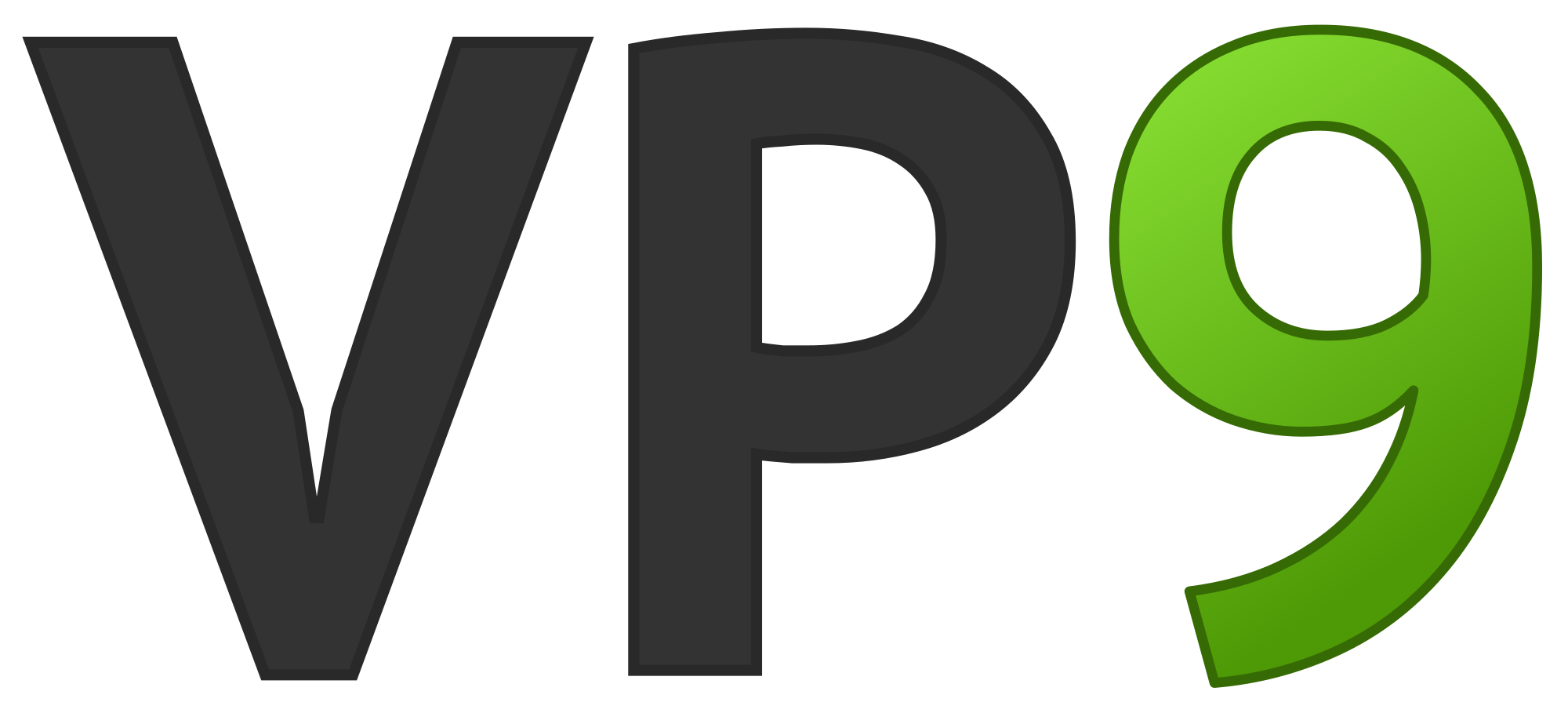 Google’s web browser
Google’s machine learning framework
Data → performance & energy bottleneck
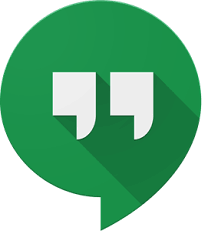 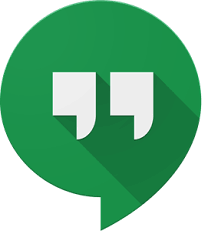 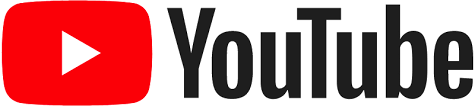 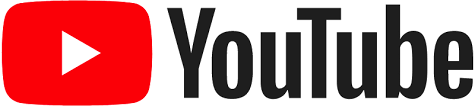 Video Playback
Video Capture
Google’s video codec
Google’s video codec
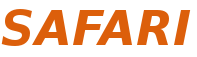 [Speaker Notes: In this work, we take a look at widely-used google consumer workloads, to figure out the major sources of energy consumption.

We look at Google Chrome web brower. We take a look at Tensorflow, Google’s machine learning framework, and we also take a look at two important video related workloads, video playback and video capture, both rely on Google’s vp9 codec technology.]
Data is Key for Future Workloads
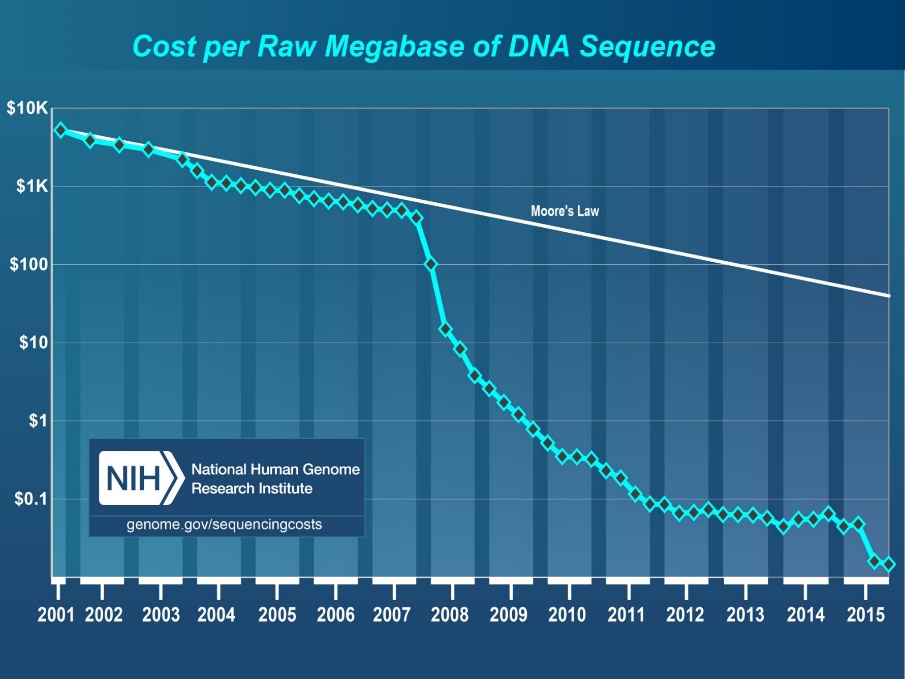 development of high-throughput sequencing (HTS) technologies
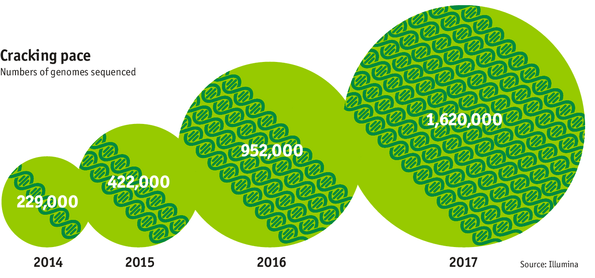 Number of Genomes Sequenced
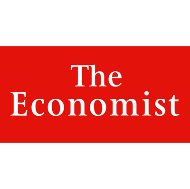 8
http://www.economist.com/news/21631808-so-much-genetic-data-so-many-uses-genes-unzipped
[Speaker Notes: However, since the development of high throughput sequencing (HTS) technologies, the cost of genome sequencing has fallen off a cliff (<< 1,000$) making it viable for almost everyone's use.]
Genome Analysis
Read Mapping
Sequencing
2
1
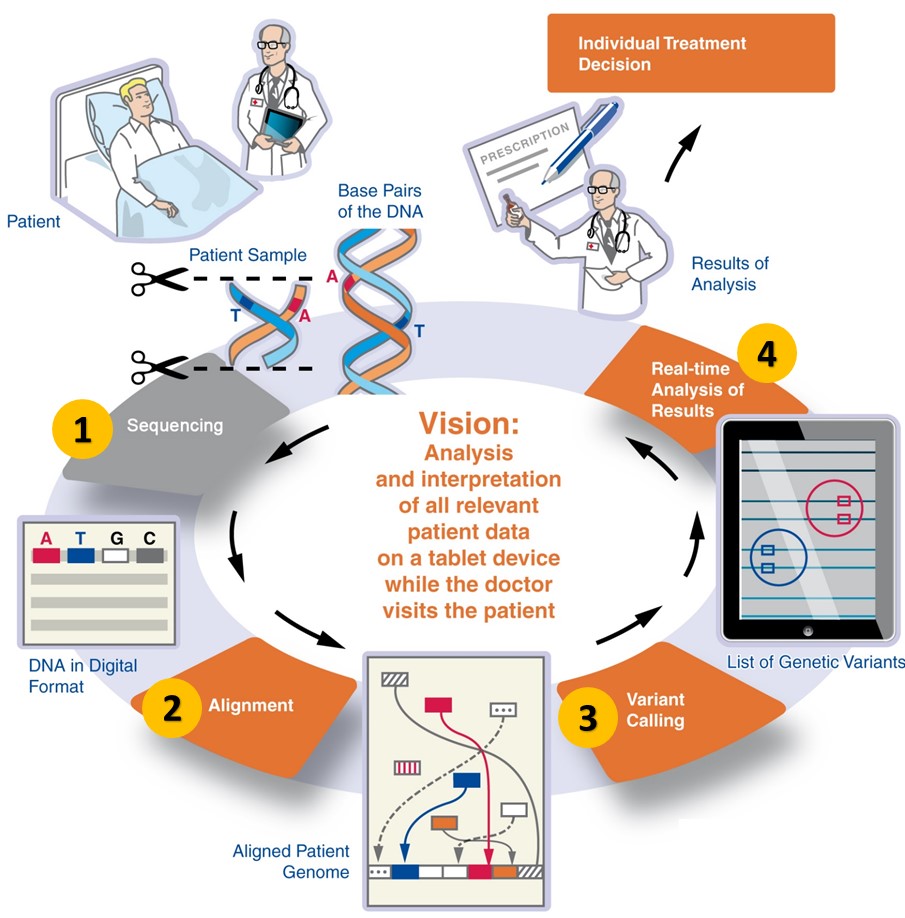 Data → performance & energy bottleneck
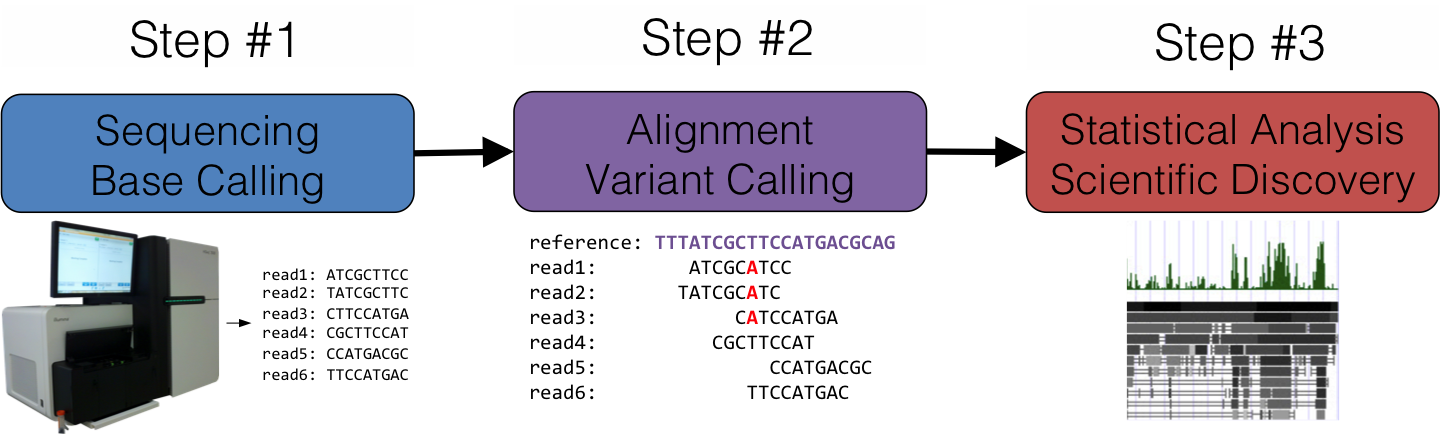 Variant Calling
Scientific Discovery
4
3
[Speaker Notes: Genome analysis starts with sequencing random short DNA fragments of copies of the original molecule. 
Unfortunately, these reads lack information about their order and which part of genome they are originated from. 
Hence the second step is to map these reads to a long reference genome.]
New Genome Sequencing Technologies
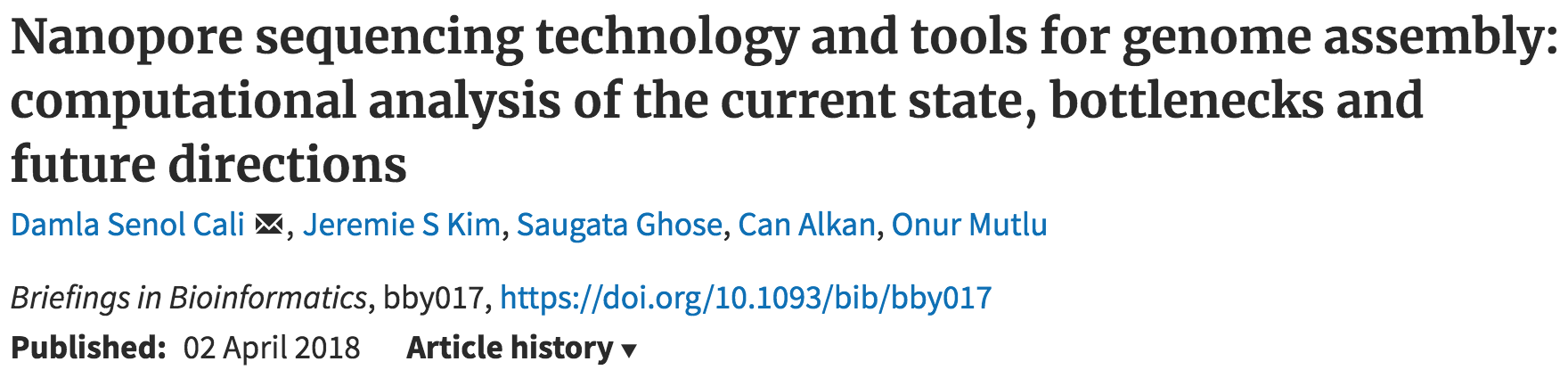 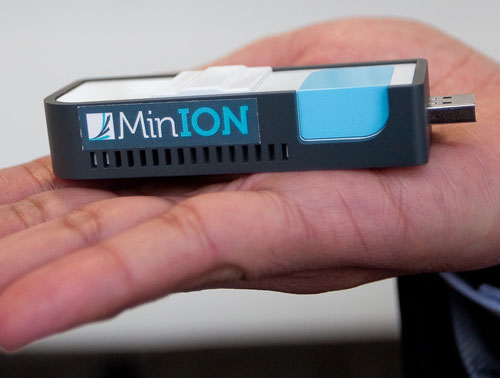 Oxford Nanopore MinION
Senol Cali+, “Nanopore Sequencing Technology and Tools for Genome 
Assembly: Computational Analysis of the Current State, Bottlenecks 
and Future Directions,” Briefings in Bioinformatics, 2018.
[Preliminary arxiv.org version]
Data → performance & energy bottleneck
10
Data Already Overwhelms Modern Machines
Amirali Boroumand, Saugata Ghose, Youngsok Kim, Rachata Ausavarungnirun, Eric Shiu, Rahul Thakur, Daehyun Kim, Aki Kuusela, Allan Knies, Parthasarathy Ranganathan, and Onur Mutlu,"Google Workloads for Consumer Devices: Mitigating Data Movement Bottlenecks" Proceedings of the 23rd International Conference on Architectural Support for Programming Languages and Operating Systems (ASPLOS), Williamsburg, VA, USA, March 2018.
62.7% of the total system energy 
is spent on data movement
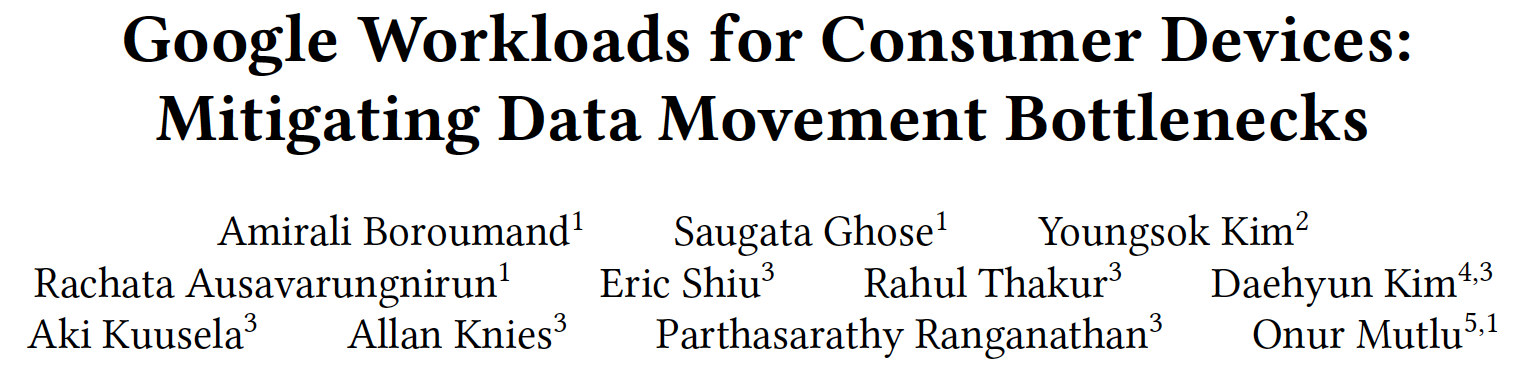 11
Prediction
Future Innovations
Will Be Even More
Bottlenecked by Data
12
Axiom
An Intelligent Architecture
Handles Data Well
13
Architectures for Intelligent Machines
Data-centric

Data-driven

Data-aware
14
Processing Data 	        Where It Makes Sense
15
Do We Want This?
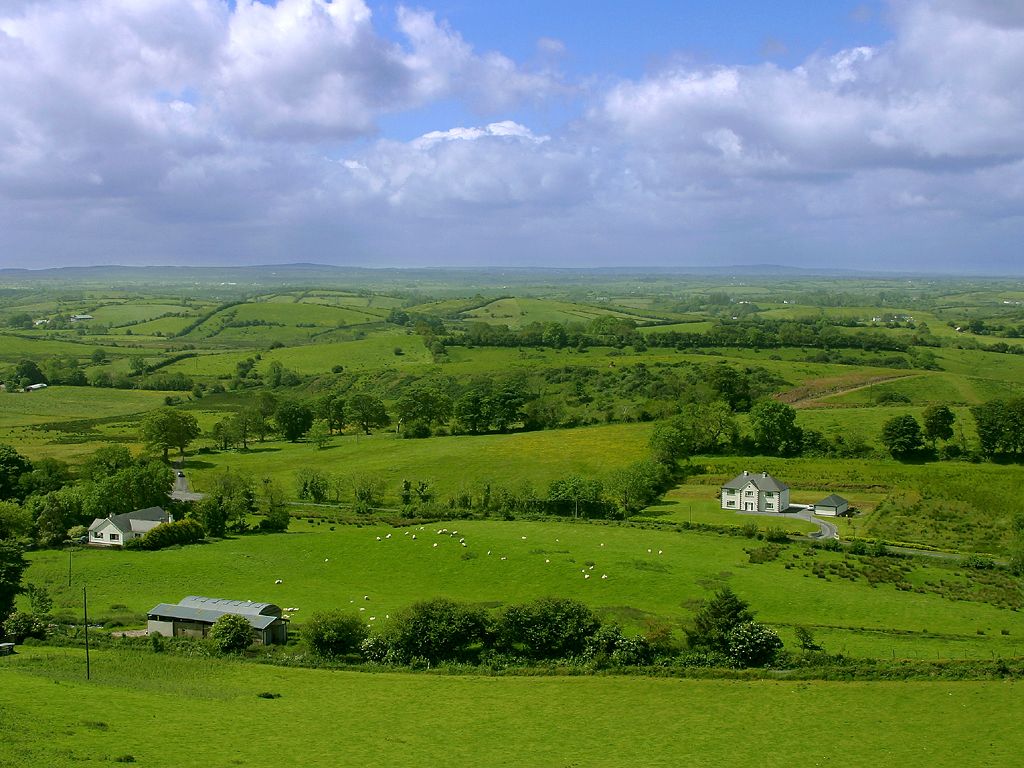 16
Source: V. Milutinovic
Or This?
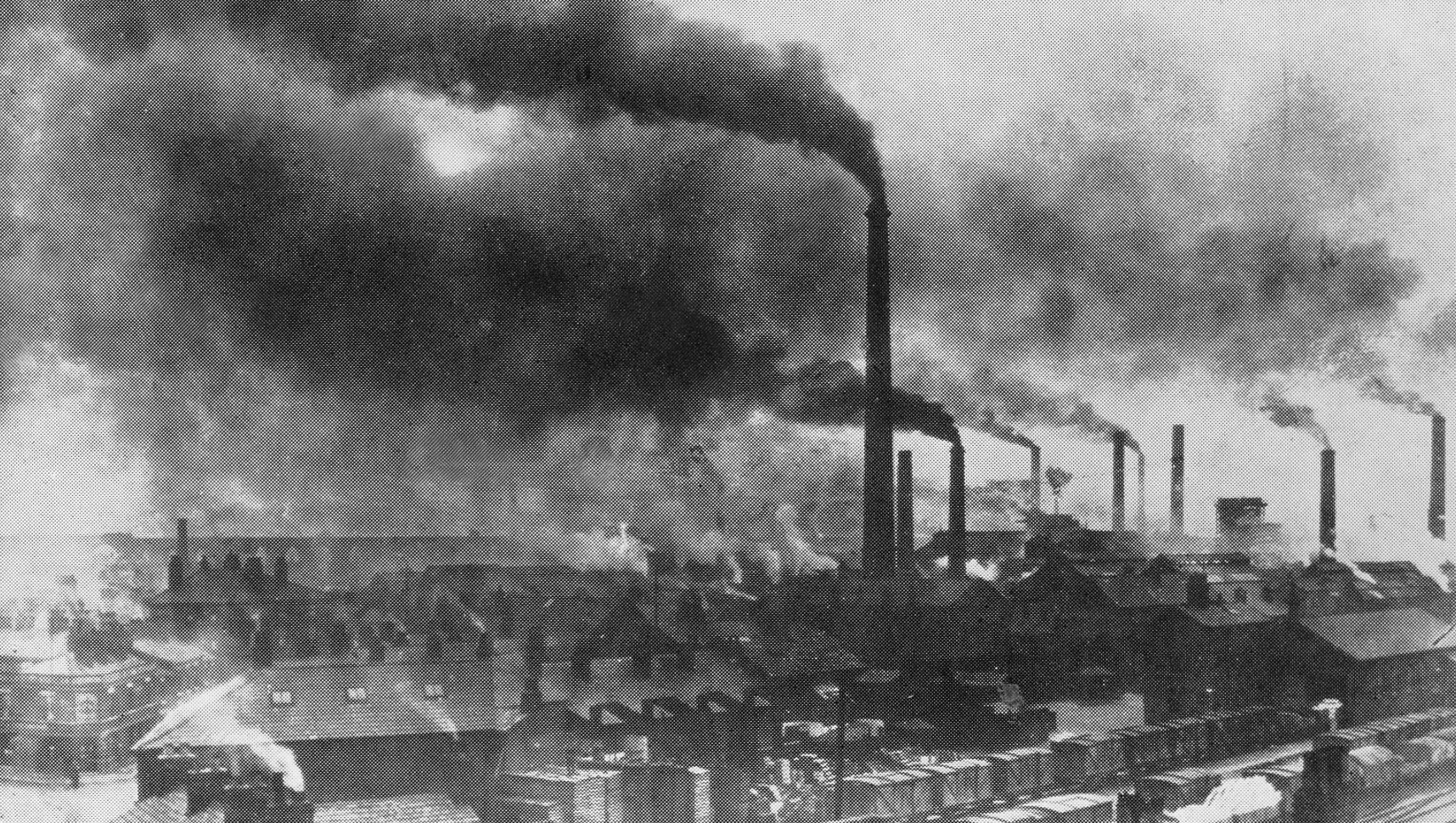 17
Source: V. Milutinovic
Challenge and Opportunity for Future
High Performance,
Energy Efficient,
Sustainable
18
The Problem
Data access is the major performance and energy bottleneck


Our current
design principles 
cause great energy waste
(and great performance loss)
19
The Problem
Processing of data 
is performed 
far away from the data
20
A Computing System
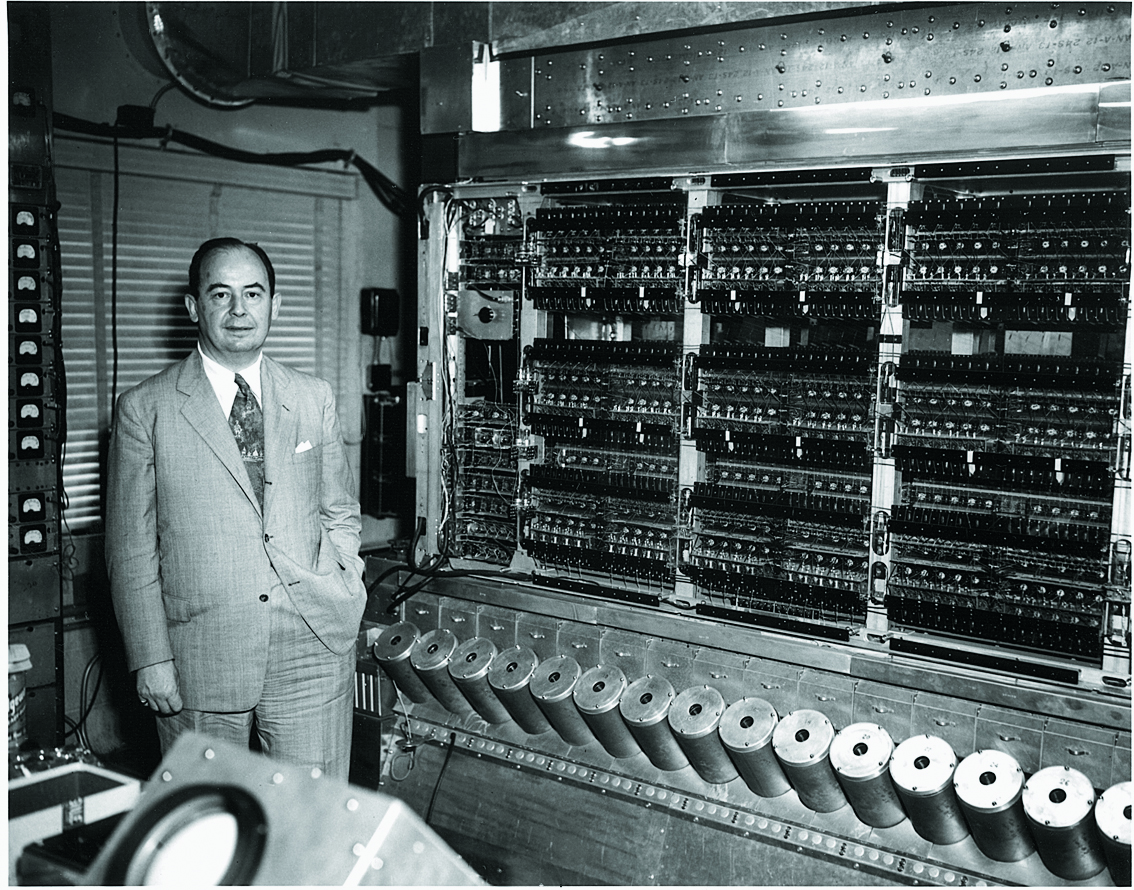 Three key components
Computation 
Communication
Storage/memory
Burks, Goldstein, von Neumann, “Preliminary discussion of the
logical design of an electronic computing instrument,” 1946.
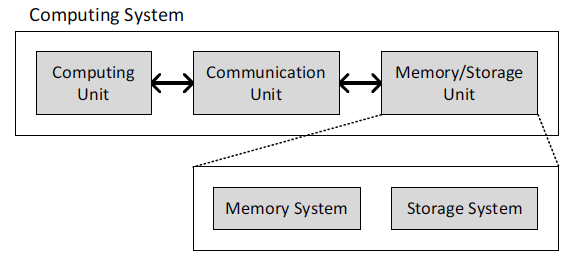 21
Image source: https://lbsitbytes2010.wordpress.com/2013/03/29/john-von-neumann-roll-no-15/
A Computing System
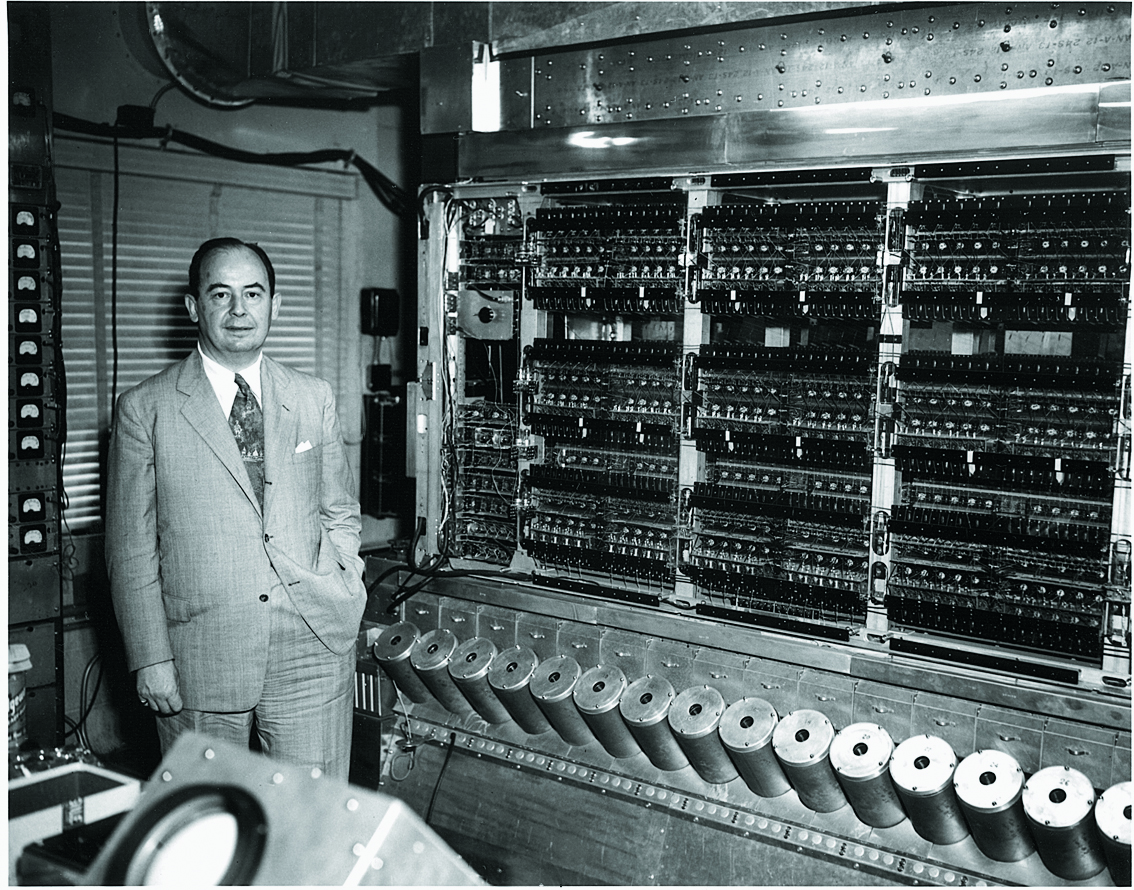 Three key components
Computation 
Communication
Storage/memory
Burks, Goldstein, von Neumann, “Preliminary discussion of the
logical design of an electronic computing instrument,” 1946.
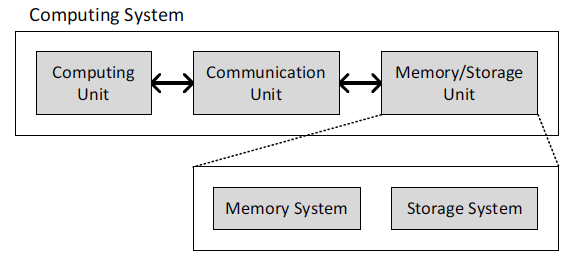 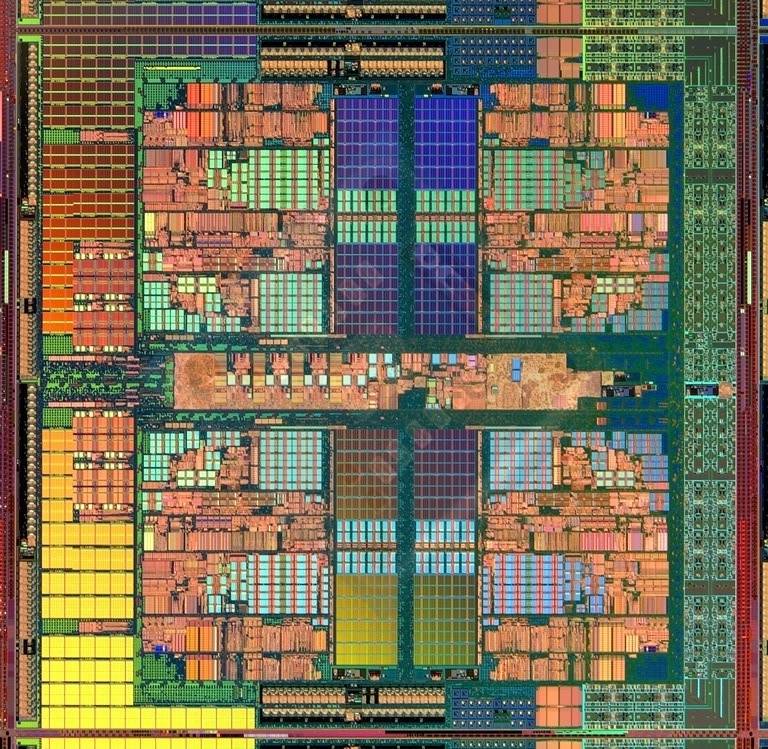 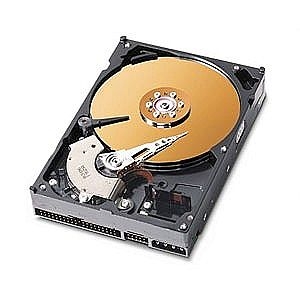 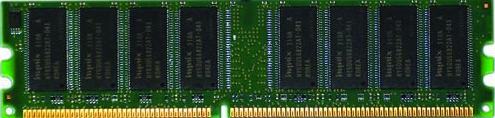 22
Image source: https://lbsitbytes2010.wordpress.com/2013/03/29/john-von-neumann-roll-no-15/
Today’s Computing Systems
Are overwhelmingly processor centric
All data processed in the processor  at great system cost
Processor is heavily optimized and is considered the master
Data storage units are dumb and are largely unoptimized (except for some that are on the processor die)
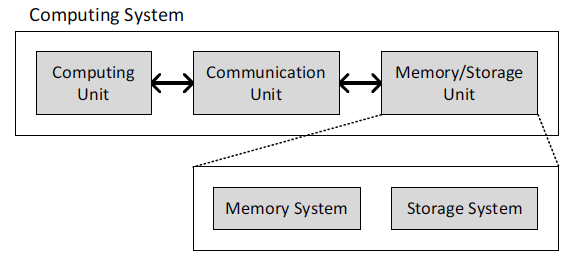 23
Yet …
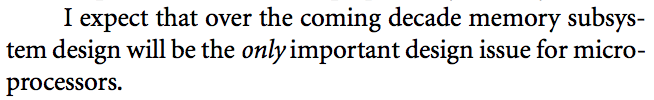 “It’s the Memory, Stupid!” (Richard Sites, MPR, 1996)
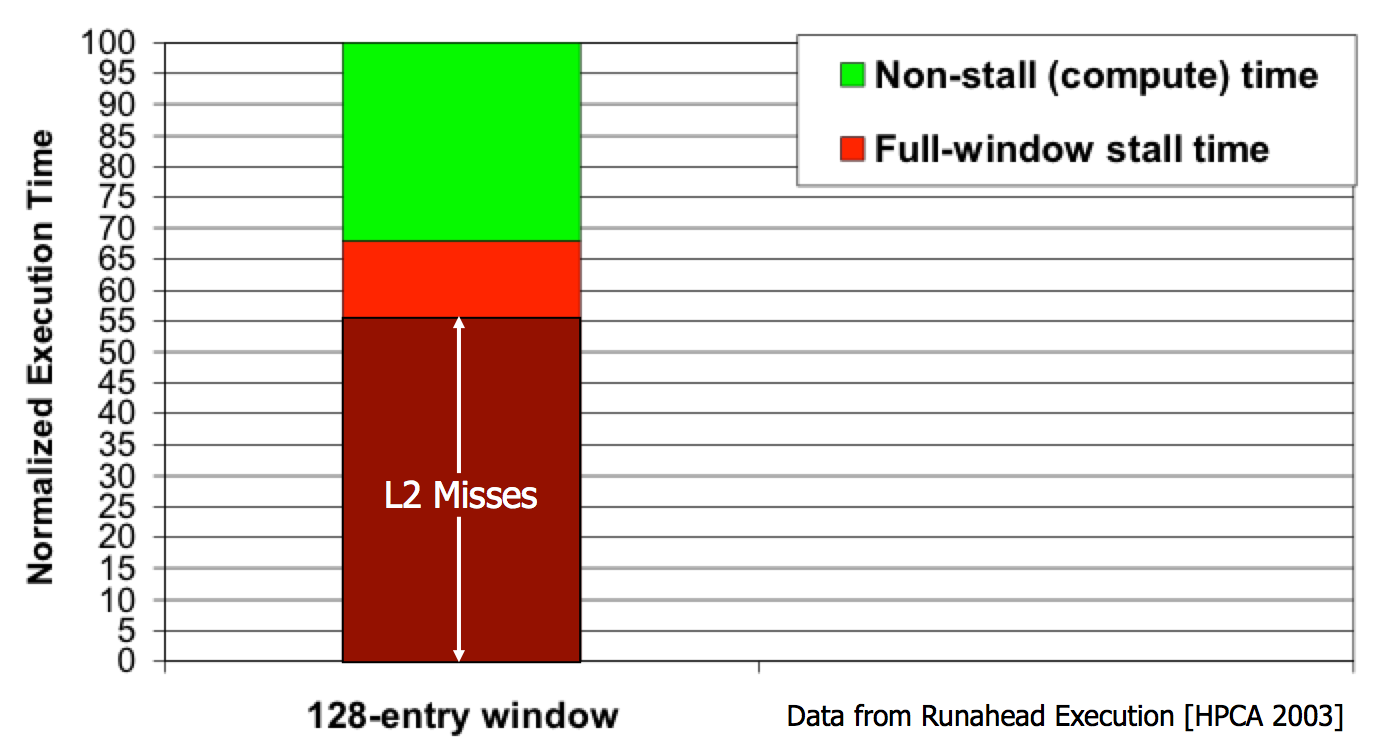 Mutlu+, “Runahead Execution: An Alternative to Very Large Instruction Windows for Out-of-Order Processors,” HPCA 2003.
The Performance Perspective
Onur Mutlu, Jared Stark, Chris Wilkerson, and Yale N. Patt, "Runahead Execution: An Alternative to Very Large Instruction Windows for Out-of-order Processors"Proceedings of the 9th International Symposium on High-Performance Computer Architecture (HPCA), pages 129-140, Anaheim, CA, February 2003. Slides (pdf)
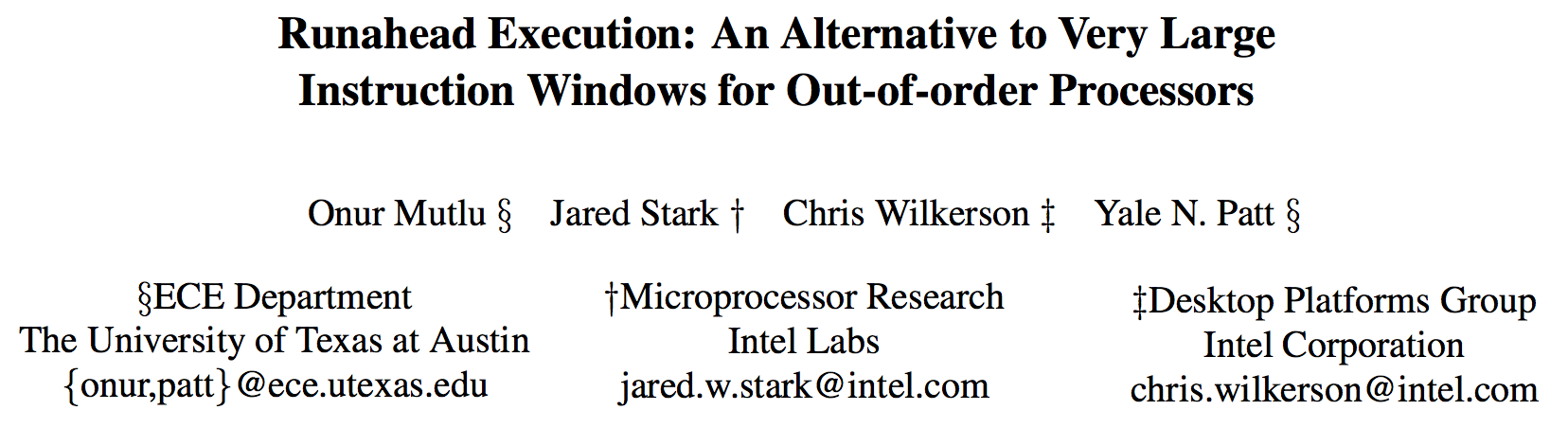 25
The Performance Perspective (Today)
All of Google’s Data Center Workloads (2015):
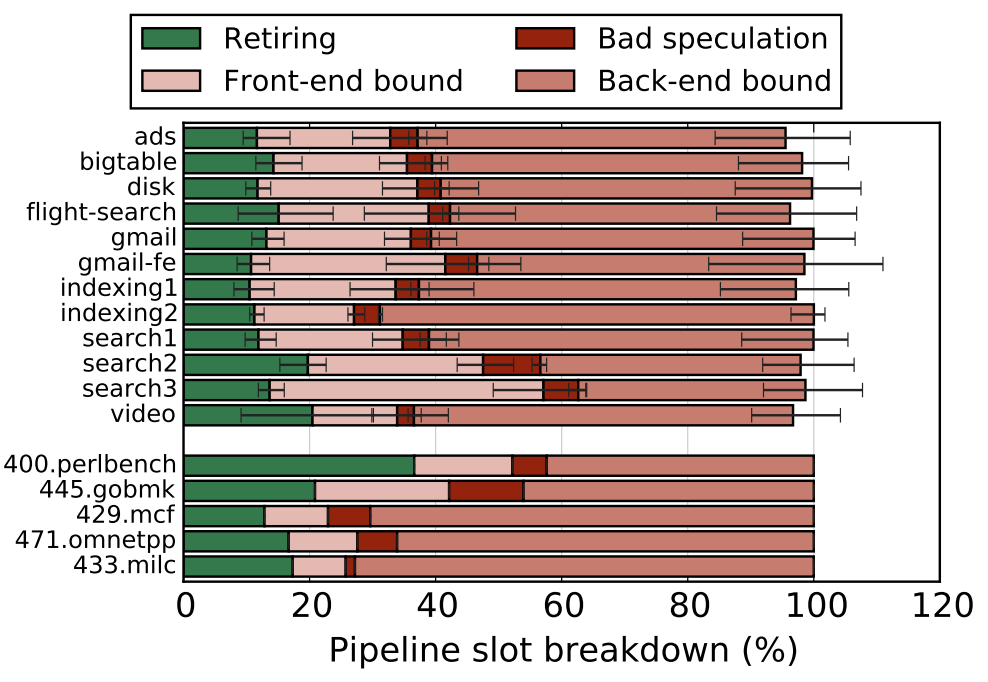 26
Kanev+, “Profiling a Warehouse-Scale Computer,” ISCA 2015.
The Performance Perspective (Today)
All of Google’s Data Center Workloads (2015):
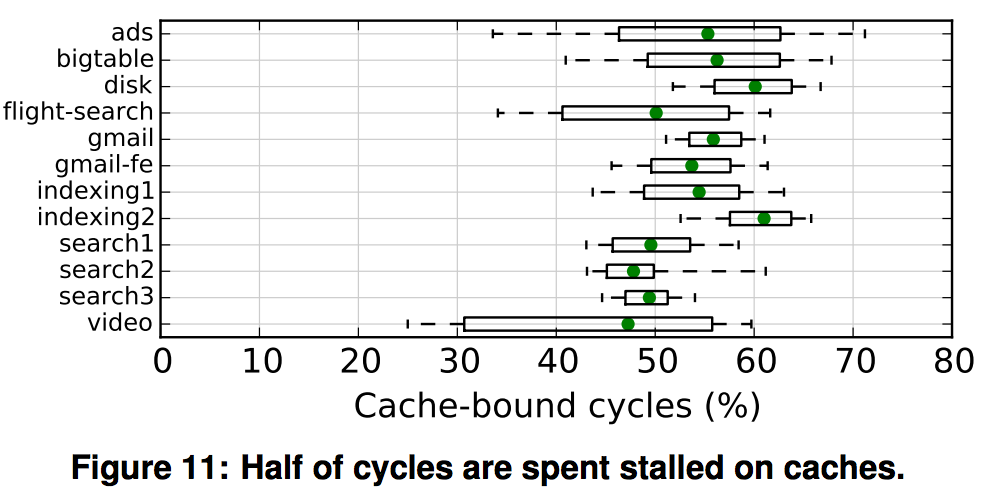 27
Kanev+, “Profiling a Warehouse-Scale Computer,” ISCA 2015.
Perils of Processor-Centric Design
Grossly-imbalanced systems
Processing done only in one place
Everything else just stores and moves data: data moves a lot
 Energy inefficient 
 Low performance
 Complex

Overly complex and bloated processor (and accelerators)
To tolerate data access from memory
Complex hierarchies and mechanisms 
 Energy inefficient 
 Low performance
 Complex
28
Perils of Processor-Centric Design
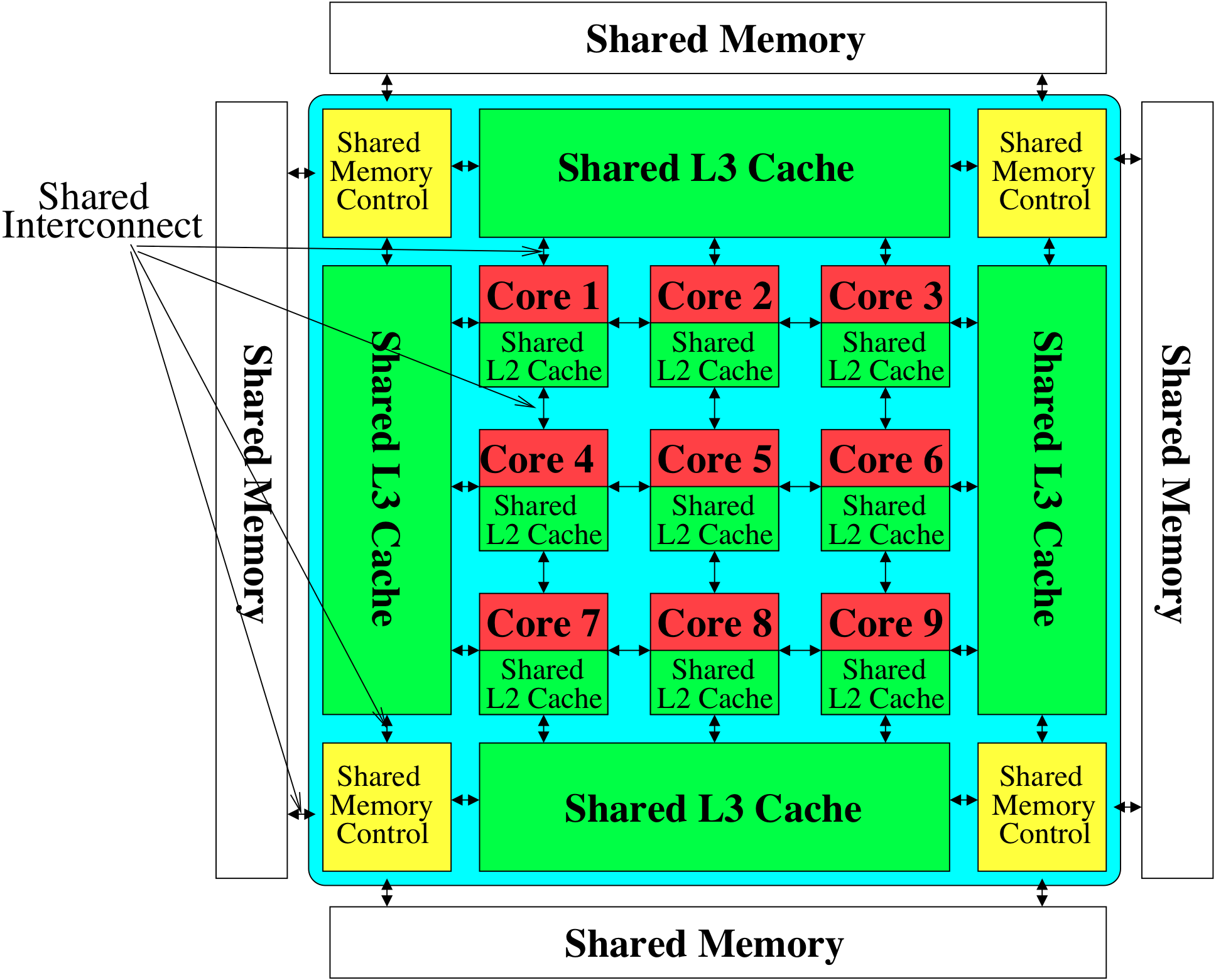 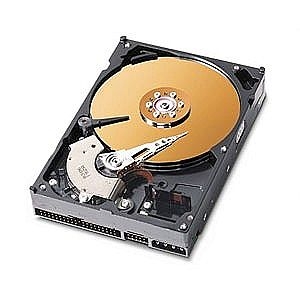 Most of the system is dedicated to storing and moving data
29
The Energy Perspective
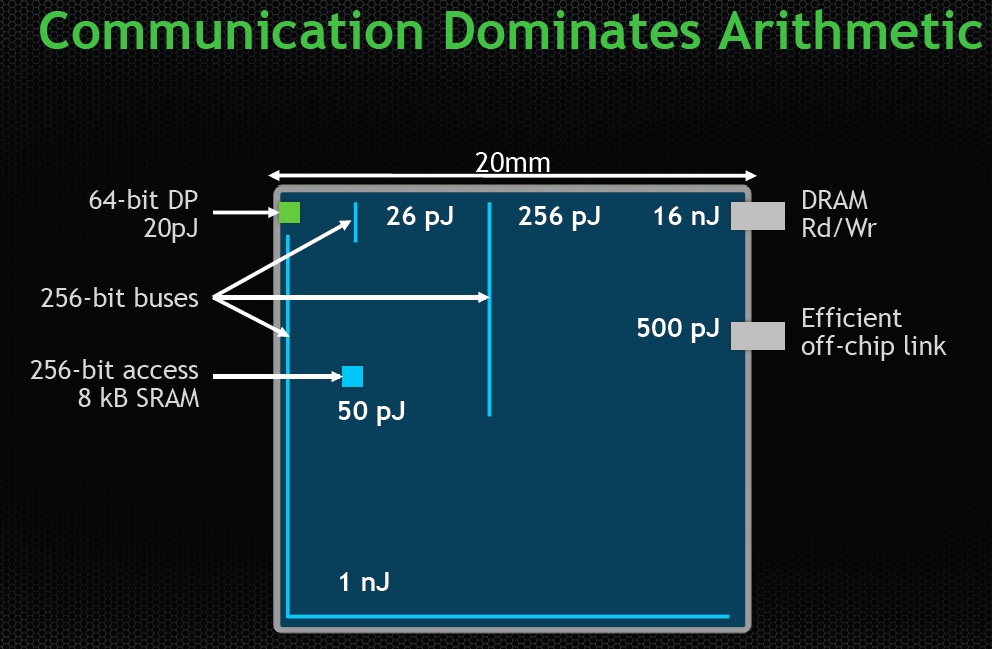 Dally, HiPEAC 2015
30
Data Movement vs. Computation Energy
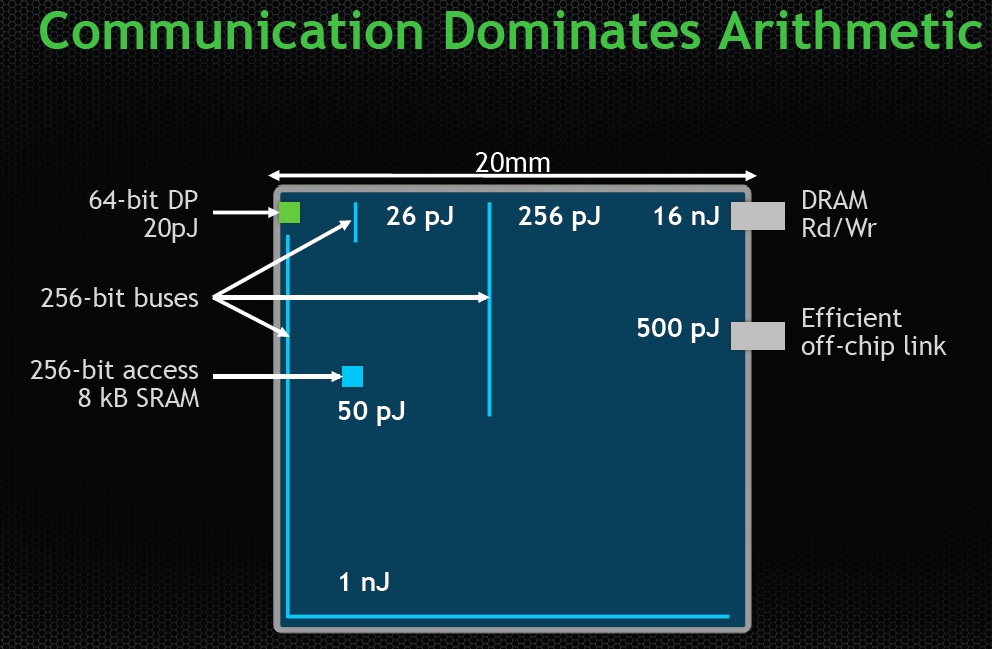 Dally, HiPEAC 2015
A memory access consumes ~1000X 
the energy of a complex addition
31
Data Movement vs. Computation Energy
Data movement is a major system energy bottleneck
Comprises 41% of mobile system energy during web browsing [2]
Costs ~115 times as much energy as an ADD operation [1, 2]
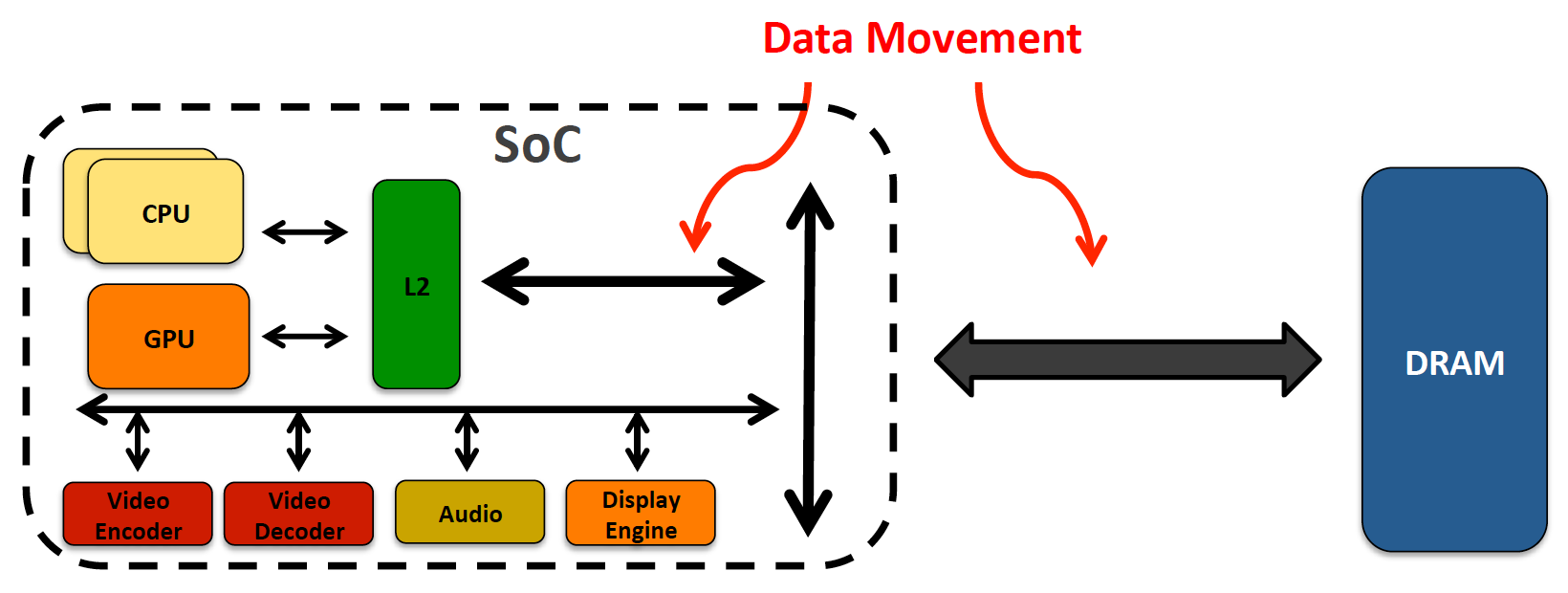 [1]: Reducing data Movement Energy via Online Data Clustering and Encoding (MICRO’16)
[2]: Quantifying the energy cost of data movement for emerging smart phone workloads on mobile platforms (IISWC’14)
32
Energy Waste in Mobile Devices
Amirali Boroumand, Saugata Ghose, Youngsok Kim, Rachata Ausavarungnirun, Eric Shiu, Rahul Thakur, Daehyun Kim, Aki Kuusela, Allan Knies, Parthasarathy Ranganathan, and Onur Mutlu,"Google Workloads for Consumer Devices: Mitigating Data Movement Bottlenecks" Proceedings of the 23rd International Conference on Architectural Support for Programming Languages and Operating Systems (ASPLOS), Williamsburg, VA, USA, March 2018.
62.7% of the total system energy 
is spent on data movement
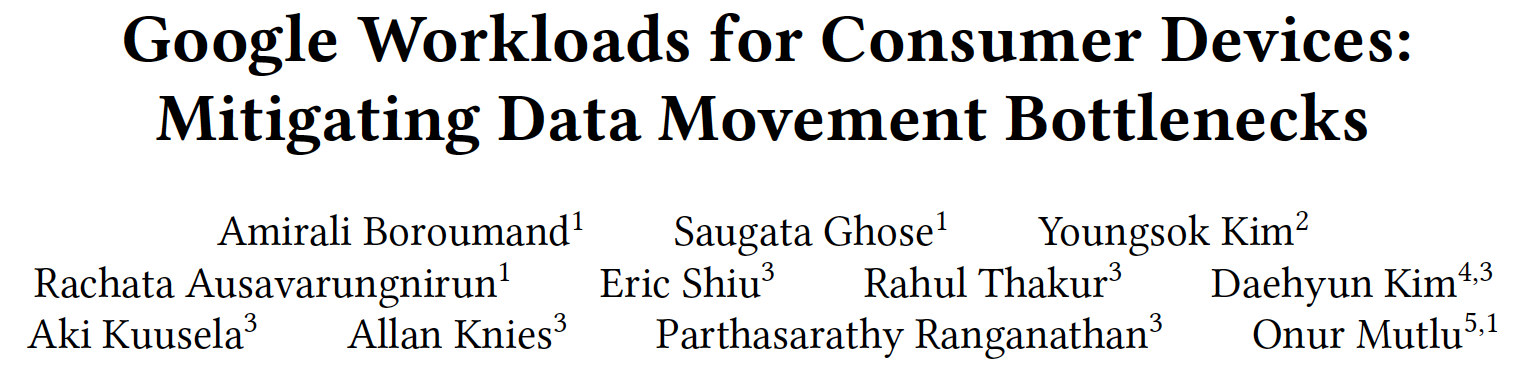 33
We Do Not Want to Move Data!
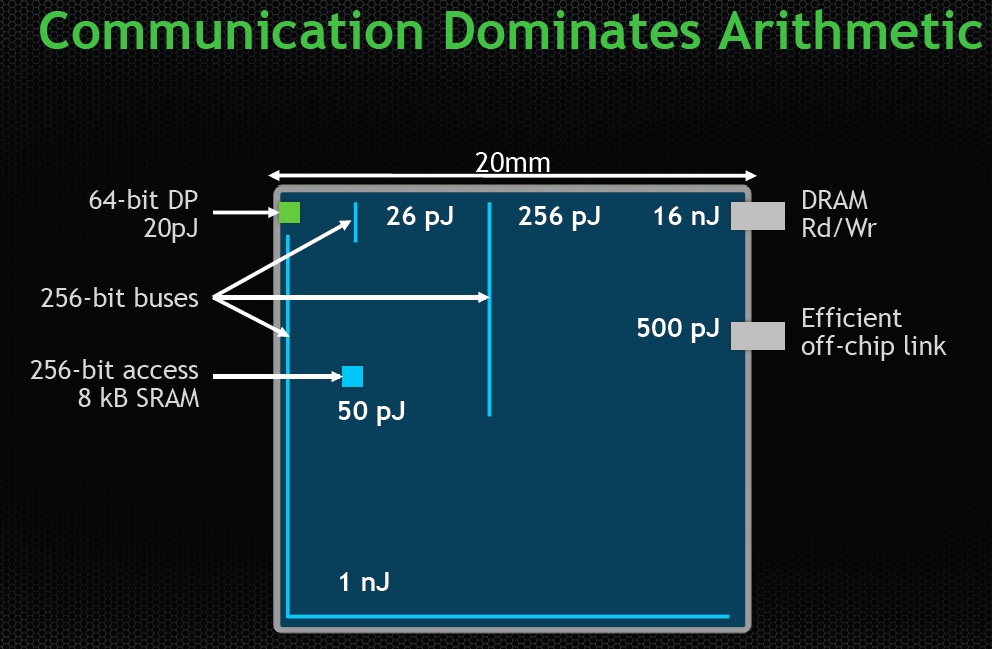 Dally, HiPEAC 2015
A memory access consumes ~1000X 
the energy of a complex addition
34
We Need A Paradigm Shift To …
Enable computation with minimal data movement


Compute where it makes sense (where data resides)


Make computing architectures more data-centric
35
Query
Goal: Processing Inside Memory
Many questions … How do we design the:
compute-capable memory & controllers?
processor chip and in-memory units?
software and hardware interfaces?
system software, compilers, languages?
algorithms?
theoretical foundations
Memory
Database

Graphs

Media
Processor
Core
Cache
Interconnect
Problem
Results
Algorithm
Program/Language
System Software
SW/HW Interface
Micro-architecture
Logic
Devices
Electrons
Why In-Memory Computation Today?
Push from Technology
DRAM Scaling at jeopardy 
    Controllers close to DRAM
    Industry open to new memory architectures
37
Why In-Memory Computation Today?
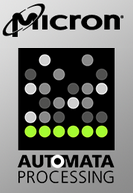 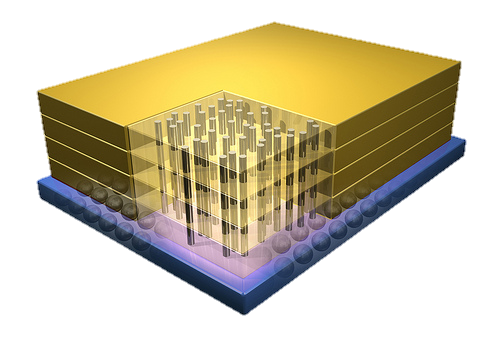 Push from Technology
DRAM Scaling at jeopardy 
    Controllers close to DRAM
    Industry open to new memory architectures
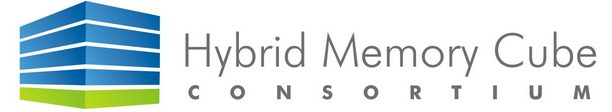 38
Why In-Memory Computation Today?
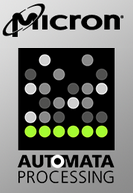 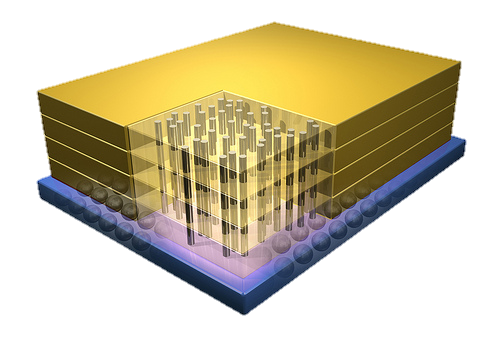 Push from Technology
DRAM Scaling at jeopardy 
    Controllers close to DRAM
    Industry open to new memory architectures




Pull from Systems and Applications
Data access is a major system and application bottleneck
Systems and applications are energy limited
Data movement much more energy-hungry than computation
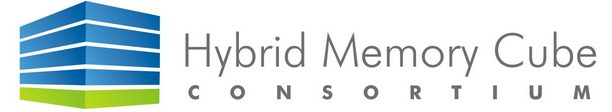 39
We Need to Think Differently from the Past Approaches
40
Processing in Memory:		Two Approaches
1. Minimally changing memory chips
2. Exploiting 3D-stacked memory
41
Starting Simple: Data Copy and Initialization
memmove & memcpy: 5% cycles in Google’s datacenter [Kanev+ ISCA’15]
000000000000000
Forking
Zero initialization
(e.g., security)
Checkpointing
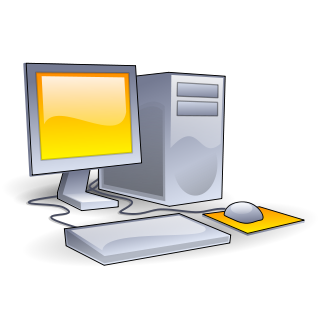 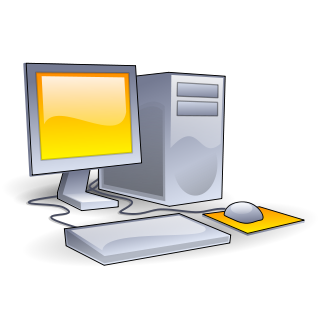 Many more
VM Cloning
Deduplication
Page Migration
42
Today’s Systems: Bulk Data Copy
1) High latency
Memory
3) Cache pollution
L3
CPU
L2
L1
MC
2) High bandwidth utilization
4) Unwanted data movement
1046ns, 3.6uJ    (for 4KB page copy via DMA)
43
Future Systems: In-Memory Copy
3) No cache pollution
1) Low latency
Memory
L3
CPU
L2
L1
MC
2) Low bandwidth utilization
4) No unwanted data movement
1046ns, 3.6uJ
   90ns, 0.04uJ
44
RowClone: In-DRAM Row Copy
Idea: Two consecutive ACTivates
4 Kbytes
Negligible HW cost
Step 1: Activate row A
Step 2: Activate row B
DRAM subarray
Transfer row
Transfer
row
Row Buffer (4 Kbytes)
8 bits
Data Bus
[Speaker Notes: copy]
RowClone: Latency and Energy Savings
11.6x
74x
Seshadri et al., “RowClone: Fast and Efficient In-DRAM Copy and Initialization of Bulk Data,” MICRO 2013.
46
More on RowClone
Vivek Seshadri, Yoongu Kim, Chris Fallin, Donghyuk Lee, Rachata Ausavarungnirun, Gennady Pekhimenko, Yixin Luo, Onur Mutlu, Michael A. Kozuch, Phillip B. Gibbons, and Todd C. Mowry,"RowClone: Fast and Energy-Efficient In-DRAM Bulk Data Copy and Initialization"Proceedings of the 46th International Symposium on Microarchitecture (MICRO), Davis, CA, December 2013. [Slides (pptx) (pdf)] [Lightning Session Slides (pptx) (pdf)] [Poster (pptx) (pdf)]
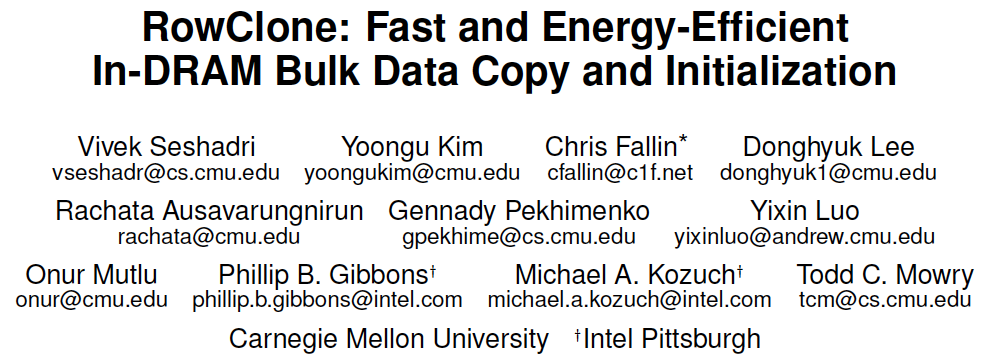 47
Memory as an Accelerator
mini-CPU
core
GPU
(throughput)
core
GPU
(throughput)
core
CPU
core
CPU
core
video
core
GPU
(throughput)
core
GPU
(throughput)
core
CPU
core
CPU
core
Memory
imaging
core
LLC
Specialized
compute-capability
in memory
Memory Controller
Memory Bus
Memory similar to a “conventional” accelerator
In-Memory Bulk Bitwise Operations
We can support in-DRAM COPY, ZERO, AND, OR, NOT, MAJ
At low cost
Using analog computation capability of DRAM
Idea: activating multiple rows performs computation
30-60X performance and energy improvement
Seshadri+, “Ambit: In-Memory Accelerator for Bulk Bitwise Operations Using Commodity DRAM Technology,” MICRO 2017.


New memory technologies enable even more opportunities
Memristors, resistive RAM, phase change mem, STT-MRAM, …
Can operate on data with minimal movement
49
In-DRAM AND/OR: Triple Row Activation
½VDD
½VDD+δ
VDD
A
Final State
AB + BC + AC
B
C
C(A + B) + ~C(AB)
dis
en
0
½VDD
50
Seshadri+, “Fast Bulk Bitwise AND and OR in DRAM”, IEEE CAL 2015.
In-DRAM NOT: Dual Contact Cell
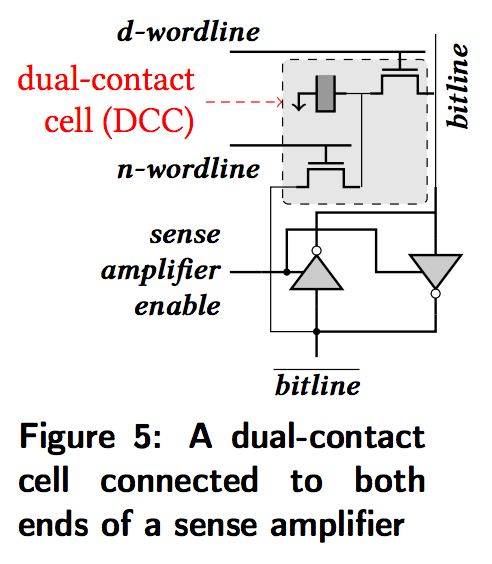 Idea: 
Feed the 
negated value 
in the sense amplifier
into a special row
Seshadri+, “Ambit: In-Memory Accelerator for Bulk Bitwise Operations using Commodity DRAM Technology,” MICRO 2017.
51
Ambit vs. DDR3: Performance and Energy
32X
35X
52
Seshadri+, “Ambit: In-Memory Accelerator for Bulk Bitwise Operations using Commodity DRAM Technology,” MICRO 2017.
Bulk Bitwise Operations in Workloads
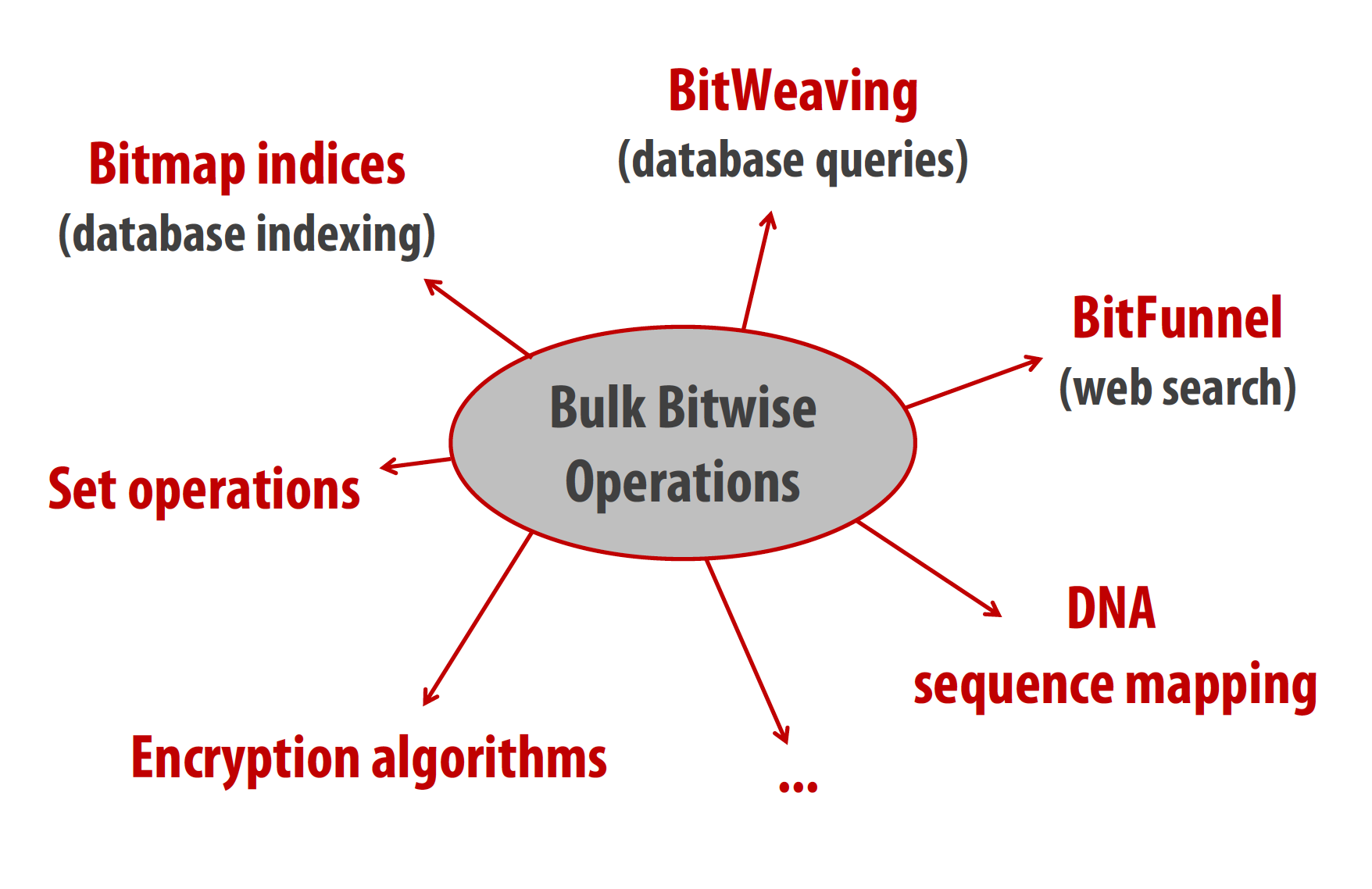 [1] Li and Patel, BitWeaving, SIGMOD 2013
[2] Goodwin+, BitFunnel, SIGIR 2017
Performance: Bitmap Index on Ambit
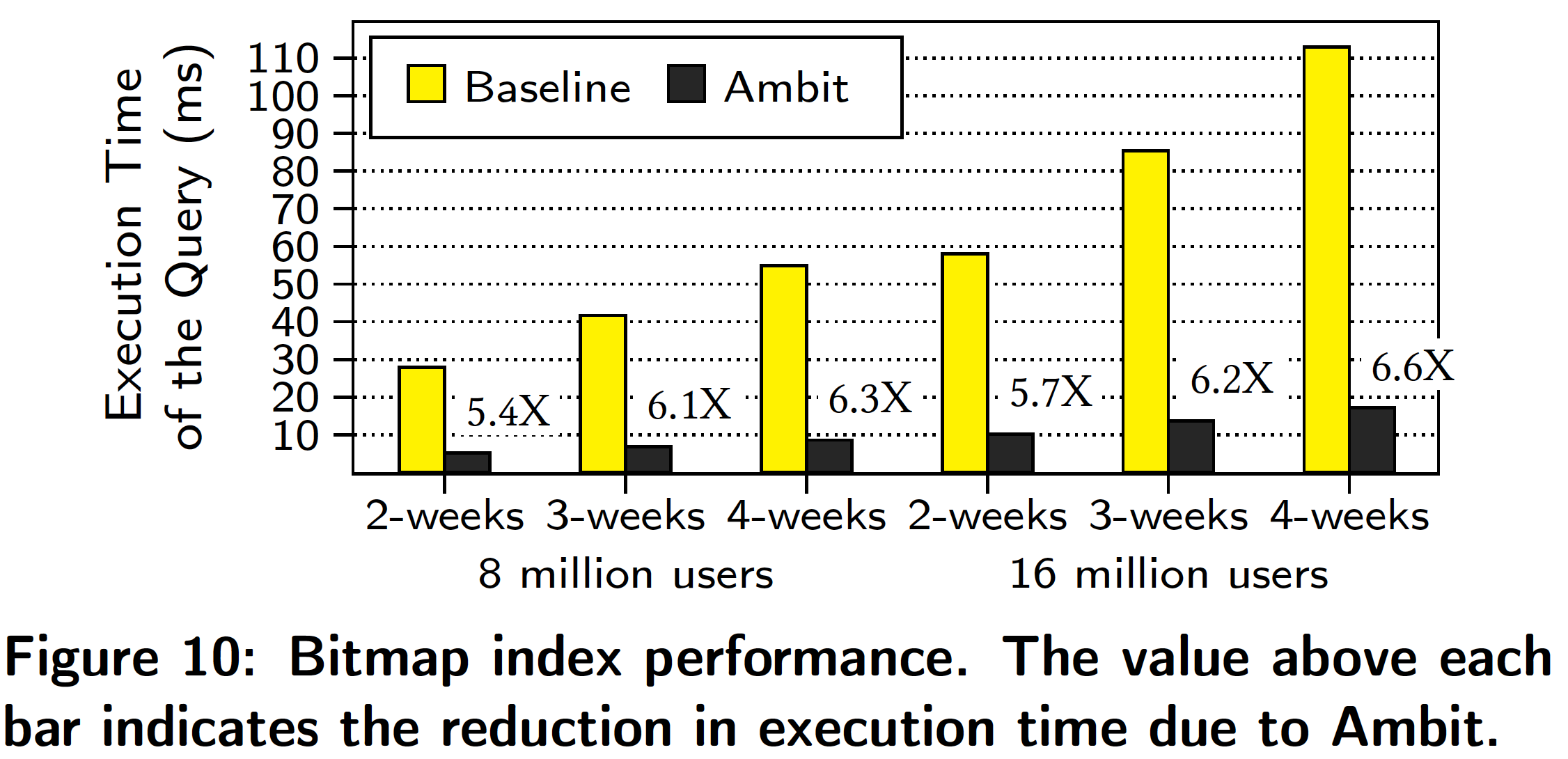 >5.4-6.6X Performance Improvement
Seshadri+, “Ambit: In-Memory Accelerator for Bulk Bitwise Operations using Commodity DRAM Technology,” MICRO 2017.
54
Performance: BitWeaving on Ambit
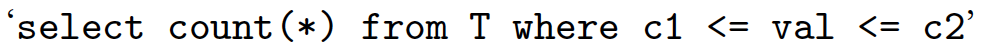 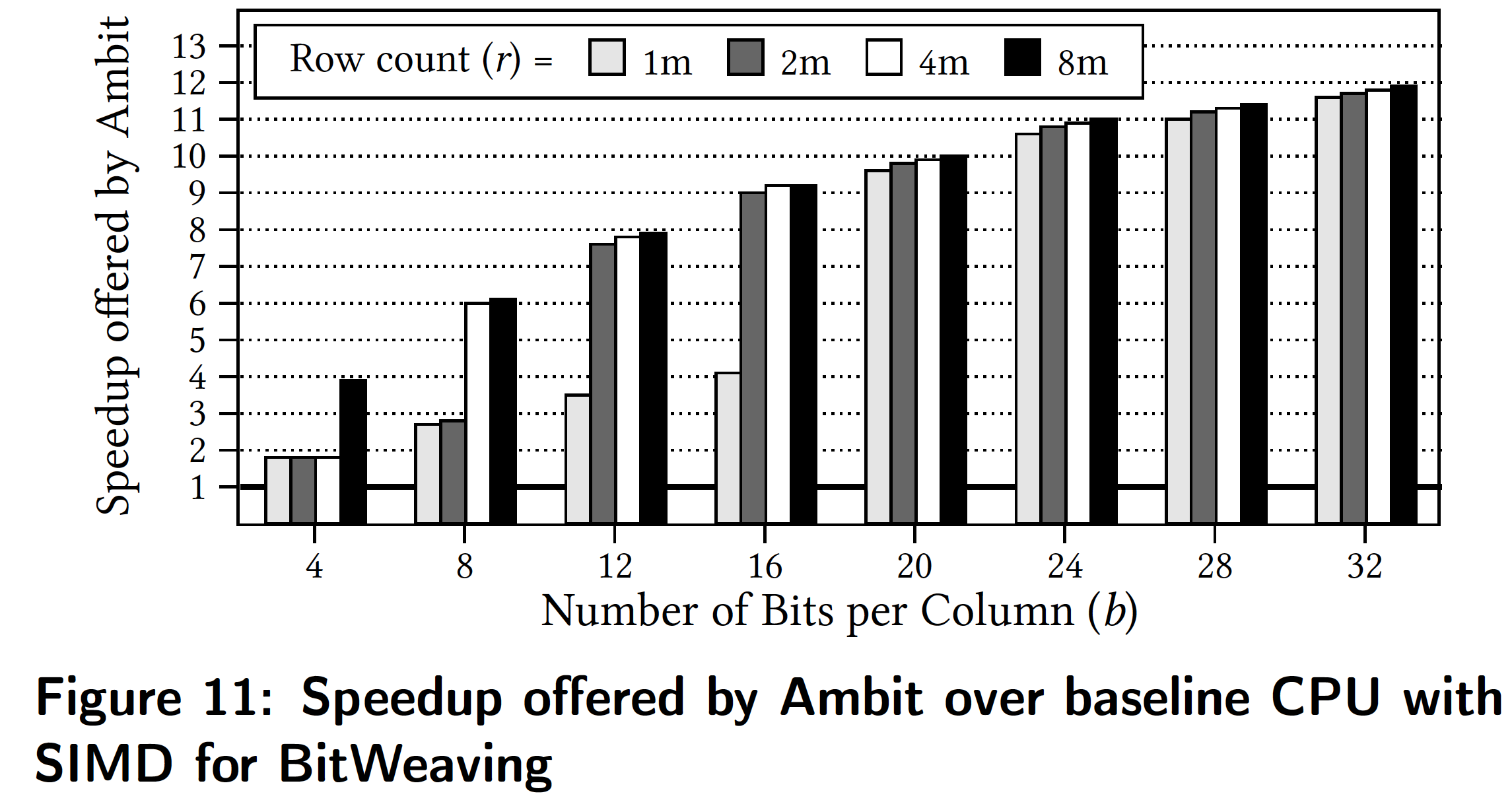 >4-12X Performance Improvement
Seshadri+, “Ambit: In-Memory Accelerator for Bulk Bitwise Operations using Commodity DRAM Technology,” MICRO 2017.
55
More on Ambit
Vivek Seshadri et al., “Ambit: In-Memory Accelerator for Bulk Bitwise Operations Using Commodity DRAM Technology,” MICRO 2017.
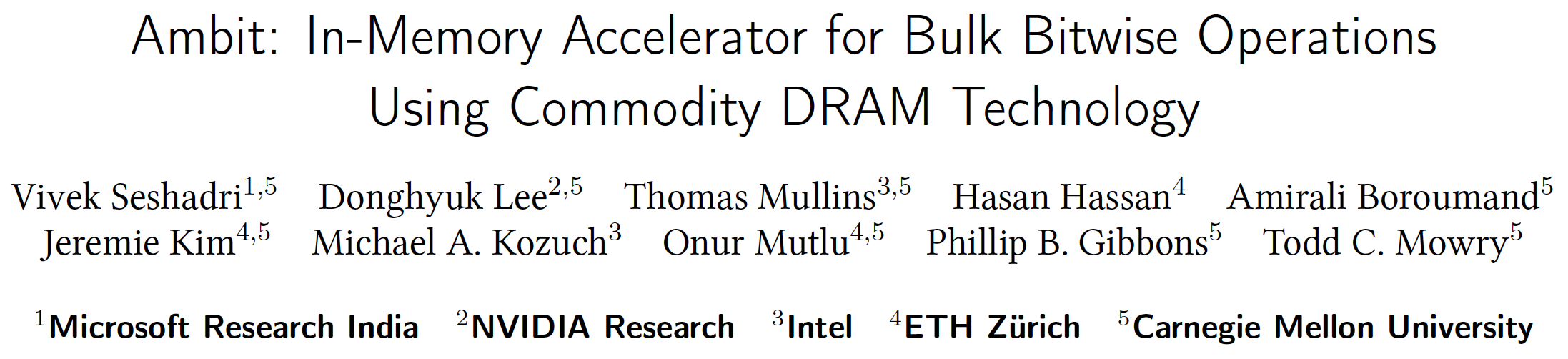 56
Sounds Good, No?
Review from ISCA 2016
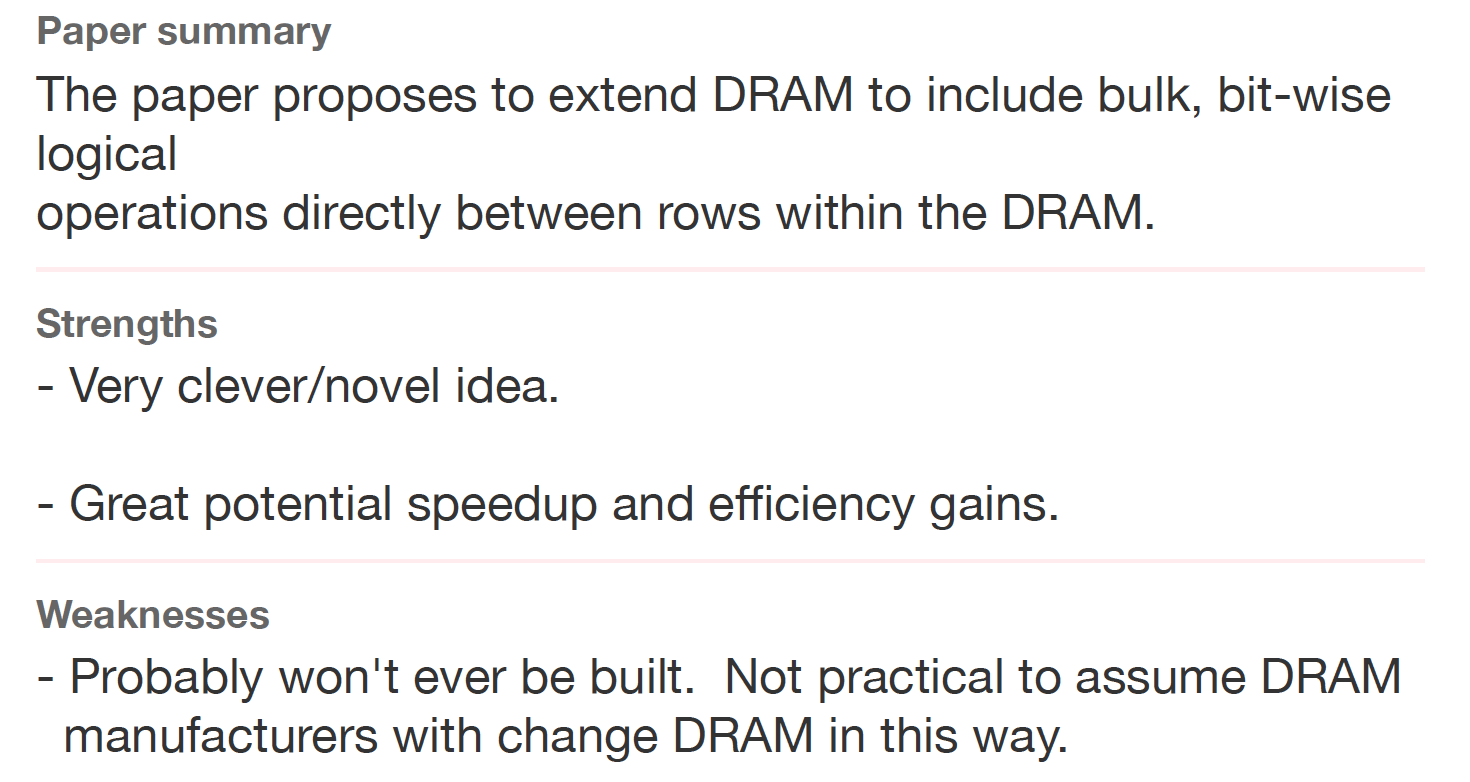 57
Another Review
Another Review from ISCA 2016
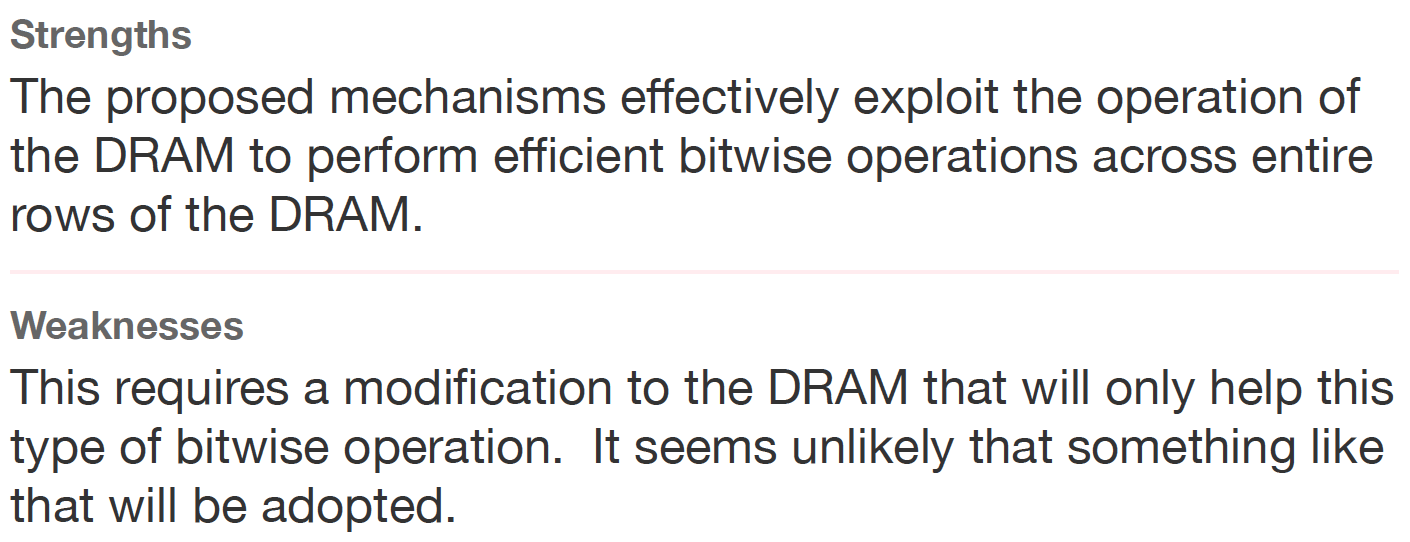 58
Yet Another Review
Yet Another Review from ISCA 2016
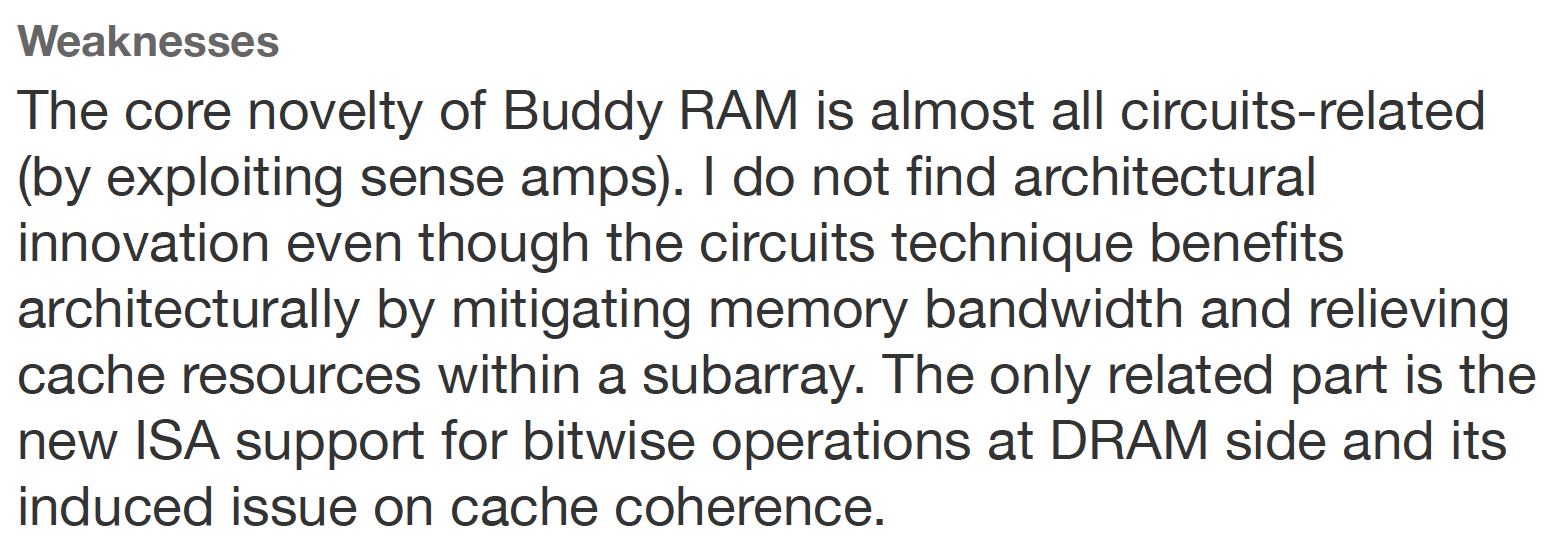 59
We Have a Mindset Issue…
There are many other similar examples from reviews…
For many other papers…

And, we are not even talking about JEDEC yet…

How do we fix the mindset problem?

By doing more research, education, implementation in alternative processing paradigms
We need to work on enabling the better future…
60
Aside: A Recommended Book
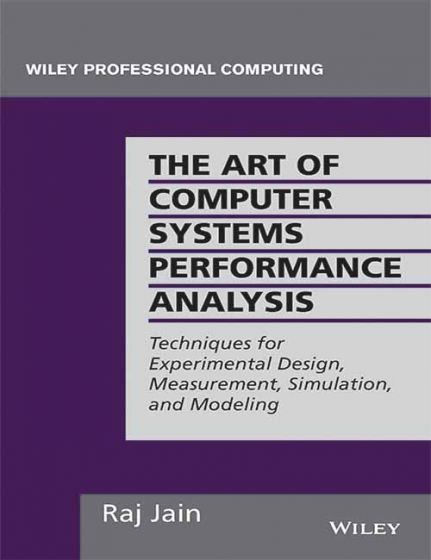 Raj Jain, “The Art of 
Computer Systems 
Performance Analysis,” 
Wiley, 1991.
61
Raj Jain, “The Art of 
Computer Systems 
Performance Analysis,” 
Wiley, 1991.
62
Raj Jain, “The Art of 
Computer Systems 
Performance Analysis,” 
Wiley, 1991.
63
Processing in Memory:		Two Approaches
1. Minimally changing memory chips
2. Exploiting 3D-stacked memory
64
Graph Processing
Large graphs are everywhere (circa 2015)






Scalable large-scale graph processing is challenging
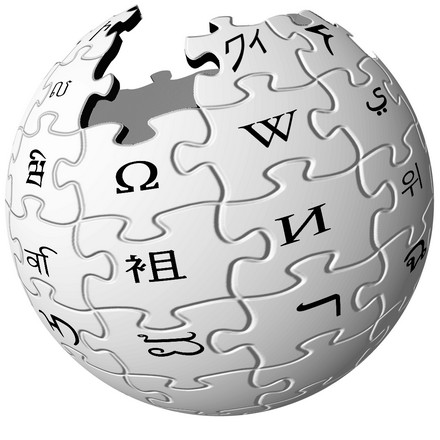 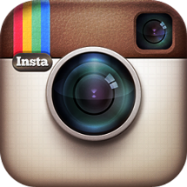 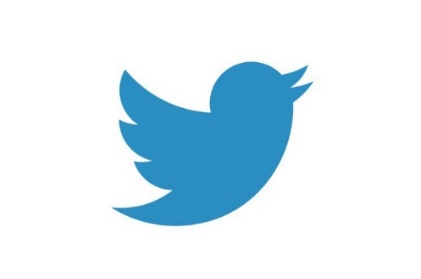 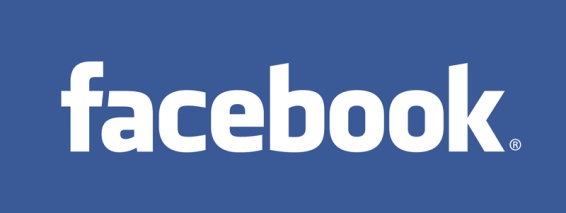 36 Million 
Wikipedia Pages
1.4 Billion
Facebook Users
300 Million
Twitter Users
30 Billion
Instagram Photos
65
Key Bottlenecks in Graph Processing
for (v: graph.vertices) {
    for (w: v.successors) {
        w.next_rank += weight * v.rank;
    }
}
1. Frequent random memory accesses
w.rank
w.next_rank
w.edges
v
&w
…
weight * v.rank
w
2. Little amount of computation
66
Tesseract System for Graph Processing
Interconnected set of 3D-stacked memory+logic chips with simple cores
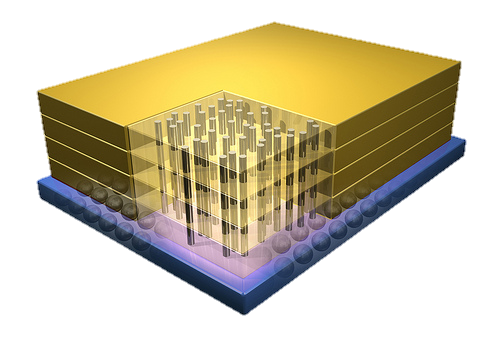 Memory
Host Processor
Logic
In-Order Core
DRAM Controller
Memory-Mapped
Accelerator Interface
(Noncacheable, Physically Addressed)
PF Buffer
LP
…
MTP
…
Message Queue
NI
Crossbar Network
…
…
Ahn+, “A Scalable Processing-in-Memory Accelerator for Parallel Graph Processing” ISCA 2015.
Tesseract: Evaluated Systems
DDR3-OoO
HMC-OoO
HMC-MC
Tesseract
32 Tesseract Cores
8 OoO
4GHz
8 OoO
4GHz
8 OoO
4GHz
8 OoO
4GHz
128In-Order
2GHz
128In-Order
2GHz
128In-Order
2GHz
8 OoO
4GHz
8 OoO
4GHz
128In-Order
2GHz
8 OoO
4GHz
8 OoO
4GHz
102.4GB/s
640GB/s
640GB/s
8TB/s
Ahn+, “A Scalable Processing-in-Memory Accelerator for Parallel Graph Processing” ISCA 2015.
Tesseract Graph Processing Performance
>13X Performance Improvement
On five graph processing algorithms
Ahn+, “A Scalable Processing-in-Memory Accelerator for Parallel Graph Processing” ISCA 2015.
Tesseract Graph Processing System Energy
> 8X Energy Reduction
Ahn+, “A Scalable Processing-in-Memory Accelerator for Parallel Graph Processing” ISCA 2015.
More on Tesseract
Junwhan Ahn, Sungpack Hong, Sungjoo Yoo, Onur Mutlu, and Kiyoung Choi,"A Scalable Processing-in-Memory Accelerator for Parallel Graph Processing"Proceedings of the 42nd International Symposium on Computer Architecture (ISCA), Portland, OR, June 2015. [Slides (pdf)] [Lightning Session Slides (pdf)]
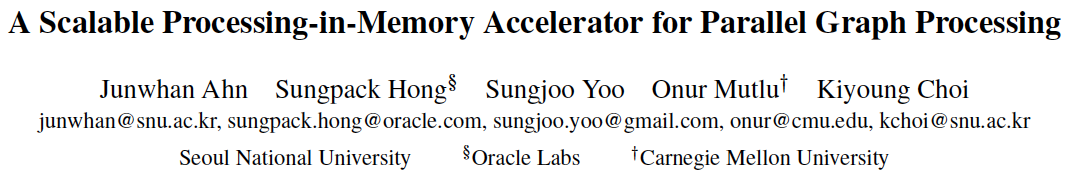 71
Another Example: PIM on Mobile Devices
Amirali Boroumand, Saugata Ghose, Youngsok Kim, Rachata Ausavarungnirun, Eric Shiu, Rahul Thakur, Daehyun Kim, Aki Kuusela, Allan Knies, Parthasarathy Ranganathan, and Onur Mutlu,"Google Workloads for Consumer Devices: Mitigating Data Movement Bottlenecks" Proceedings of the 23rd International Conference on Architectural Support for Programming Languages and Operating Systems (ASPLOS), Williamsburg, VA, USA, March 2018.
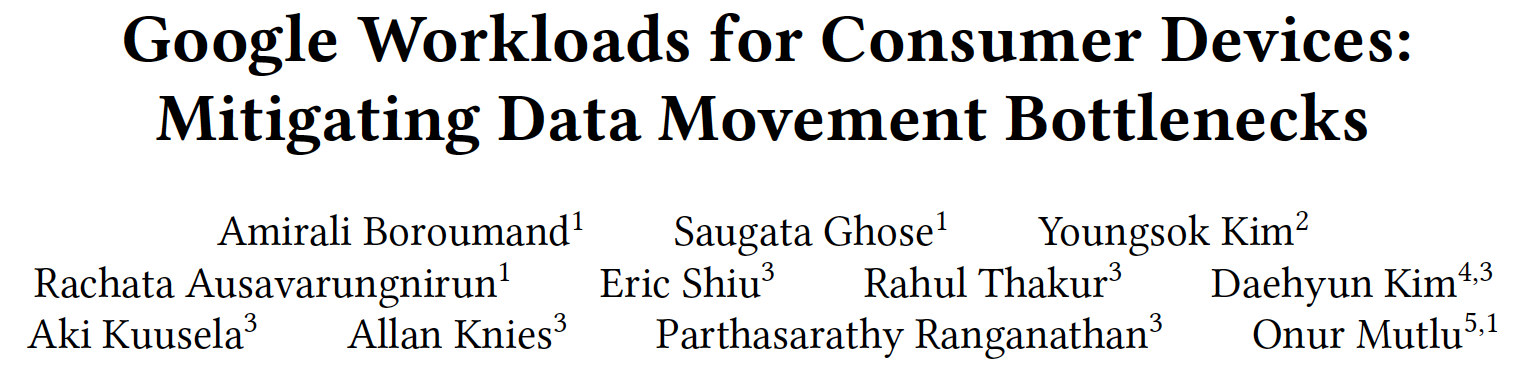 72
Four Important Workloads
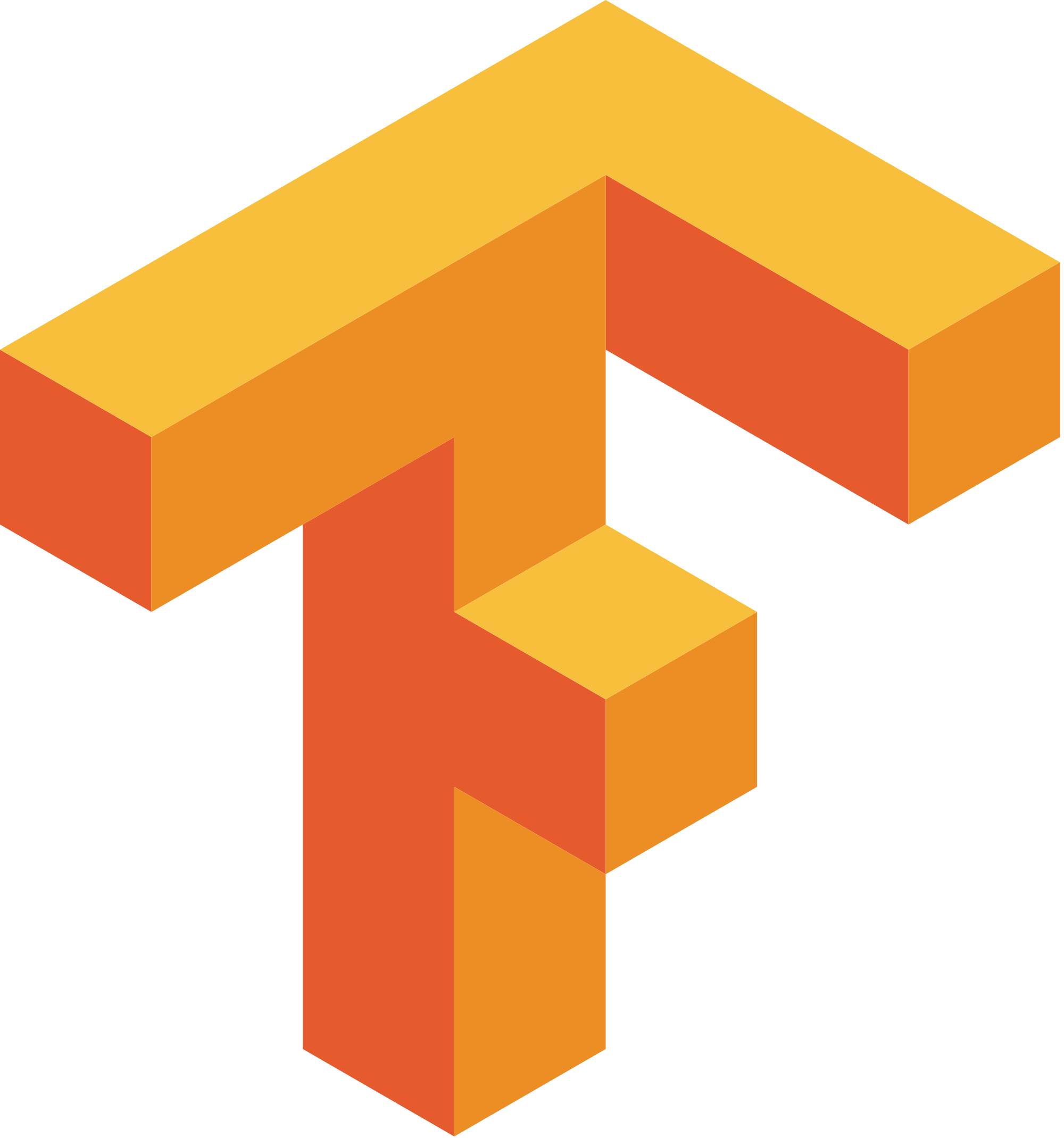 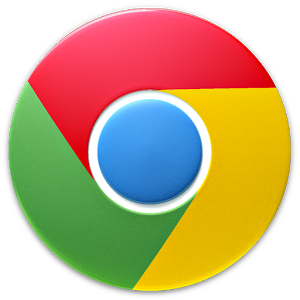 Chrome
TensorFlow Mobile
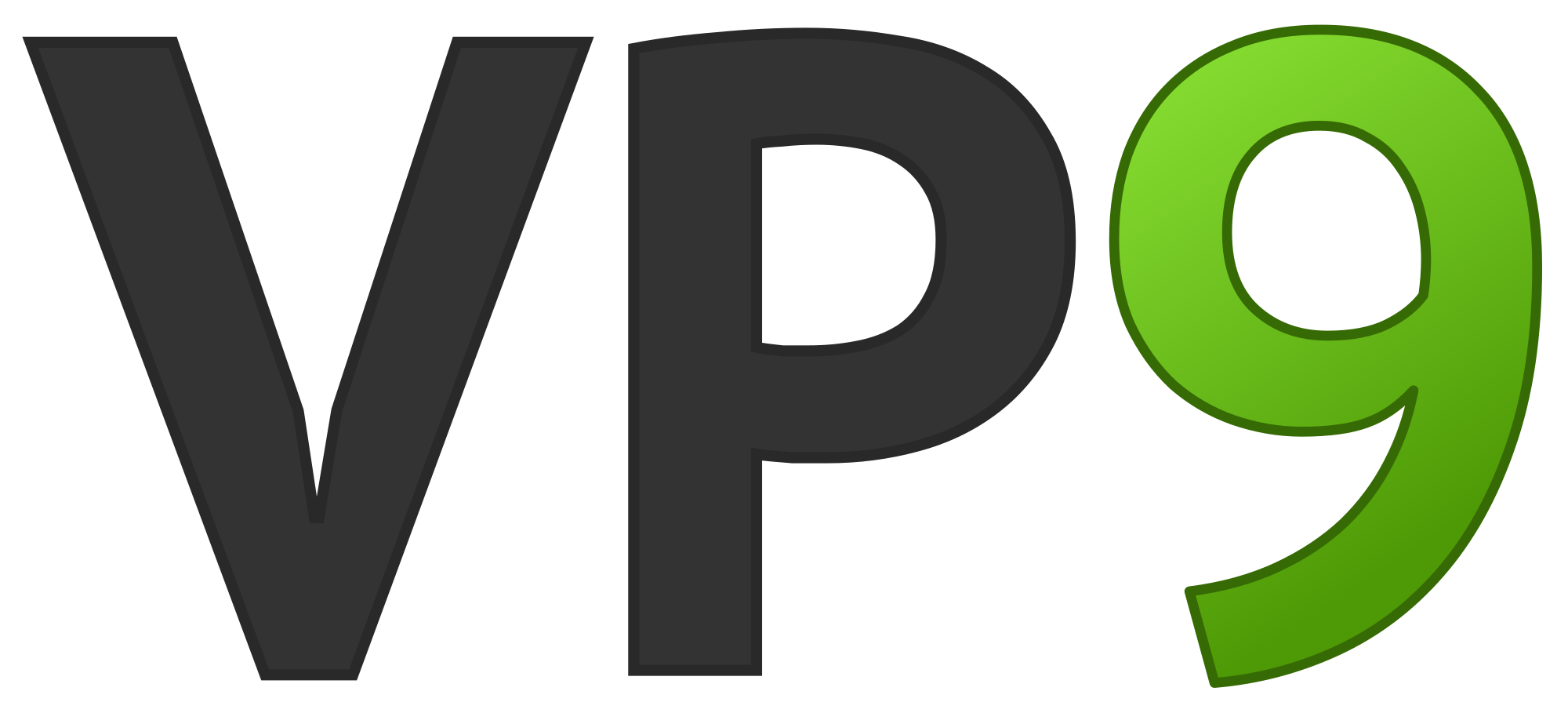 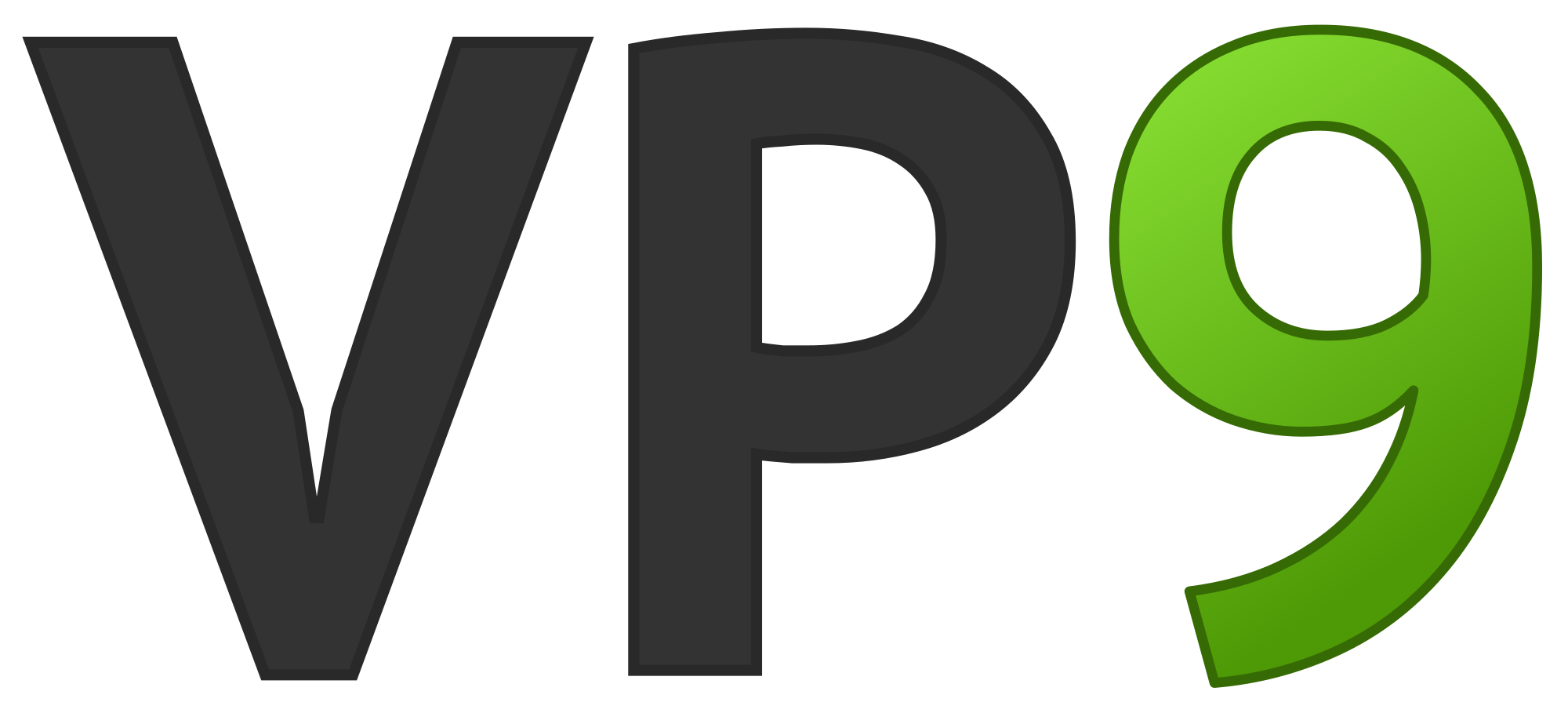 Google’s web browser
Google’s machine learning framework
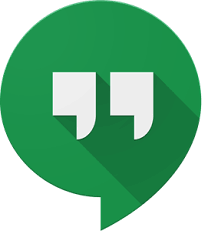 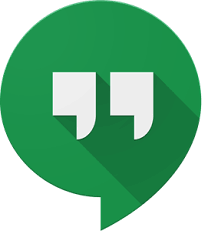 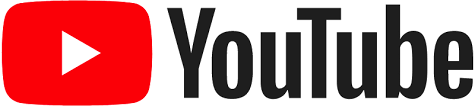 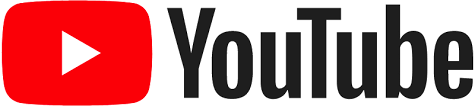 Video Playback
Video Capture
Google’s video codec
Google’s video codec
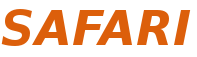 [Speaker Notes: In this work, we take a look at widely-used google consumer workloads, to figure out the major sources of energy consumption.

We look at Google Chrome web brower. We take a look at Tensorflow, Google’s machine learning framework, and we also take a look at two important video related workloads, video playback and video capture, both rely on Google’s vp9 codec technology.]
Simple PIM on Mobile Workloads
2nd key observation: a significant fraction of the data movement often comes from simple functions
We can design lightweight logic to implement these simple functions in memory
PIM Accelerator
Small embedded low-power core
Small fixed-function accelerators
PIM Accelerator
PIM Accelerator
PIM Core
Offloading to PIM logic reduces energy and 
execution time, on average, by 55.4% and 54.2%
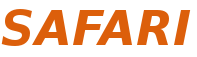 [Speaker Notes: To figure out if we can use processing in memory, we dig deeper into our analysis and we make another key observation that majority of data movement often comes form simple functions and pritmitives. We find that these simple function can be implemented in memory as either a small embedded core, or group of small fixed function accelerators. Our result shows that offloading these function to PIM logic can significantly reduce data movement for each function and reduce energy on average around 55%  and improve perforamcne around 54%. 

 our PIM core can reduce significant portion of data movement, reduce enregy by 49.1% for each function and improve performance up to 2.2X. While using group of fixed function accelerator reduce energy by 55.4% and improve performance by up to 2.5X. 

Or use Saugata’s approach : Reduces total system energy by an average of 55.4%
Reduces execution time by an average of 54.2%


Our result show that both of them can significantly reduce the data movement for each function.


Feedback: talk about result more
Don’t talk about specific detail like MemCopy, MemSet stuff like that
Main take away: data movement come from simple functions that are simple enough to implement in PIM

We find that these functions and primitves can be implemented as PIM logic using either (1) a small low-power general-purpose embedded core or (2) a group of small fixed-function accelerators (PIM accelerators). Our Analysis shows that both are cost-feasible to use in consumer devices. We find that they eliminate a significant fraction of dat amovement, and reduce energy consumption for each of these operation on average by 49 and 55%.]
The Results Are Quite Promising…
1-2 orders of magnitude… ~2X in the limited case…

How do we enable them in real life?

By doing more research and education in alternative processing paradigms

By being more cognizant about the adoption issues and solving them…
We need to work on enabling the better future…
75
Eliminating the Adoption Barriers
How to Enable Adoption of Processing in Memory
76
Barriers to Adoption of PIM
1. Functionality of and applications & software for PIM

2. Ease of programming (interfaces and compiler/HW support)

3. System support: coherence & virtual memory

4. Runtime and compilation systems for adaptive scheduling, data mapping, access/sharing control

5. Infrastructures to assess benefits and feasibility
All can be solved with change of mindset
77
We Need to Revisit the Entire Stack
Problem
Algorithm
Program/Language
System Software
SW/HW Interface
Micro-architecture
Logic
Devices
Electrons
We can get there step by step
78
PIM Review and Open Problems
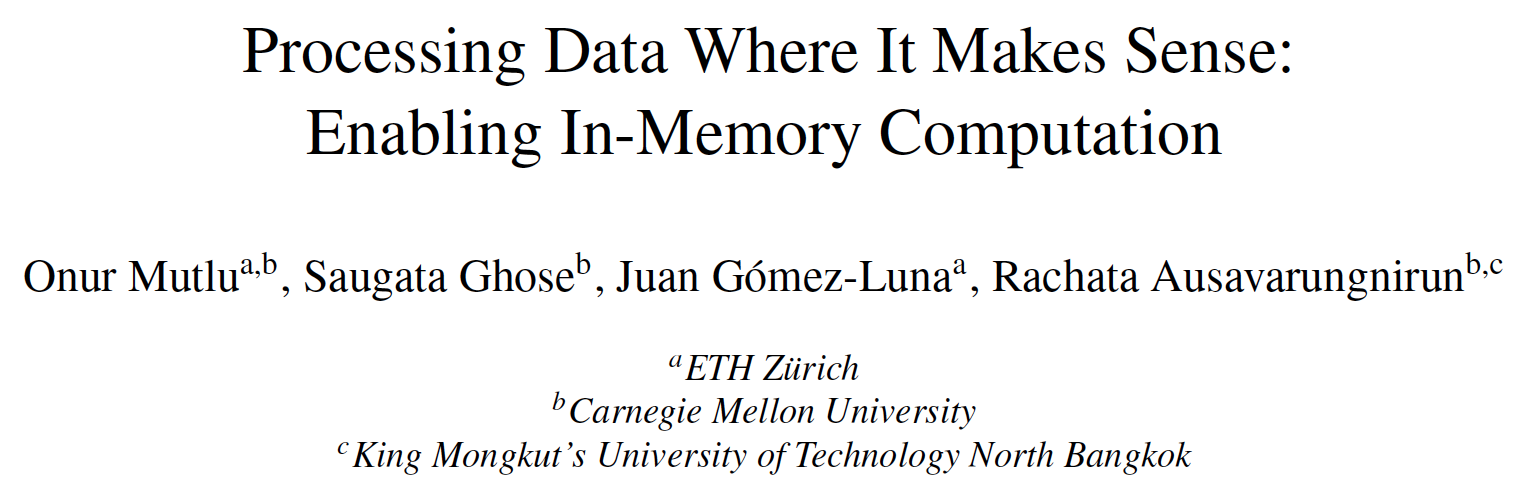 Onur Mutlu, Saugata Ghose, Juan Gomez-Luna, and Rachata Ausavarungnirun,"Processing Data Where It Makes Sense: Enabling In-Memory Computation"Invited paper in Microprocessors and Microsystems (MICPRO), June 2019. [arXiv version]
79
https://arxiv.org/pdf/1903.03988.pdf
Concluding Remarks
It is time to design principled system architectures to solve the data handling (i.e., memory/storage) problem

Design complete systems to be truly balanced, high-performance, and energy-efficient  intelligent architectures 
Data-centric, data-driven, data-aware

Enable computation capability inside and close to memory

This can
Lead to orders-of-magnitude improvements 
Enable new applications & computing platforms
Enable better understanding of nature
…
80
[Speaker Notes: Perhaps we have taken processor-centric system design a bit too far]
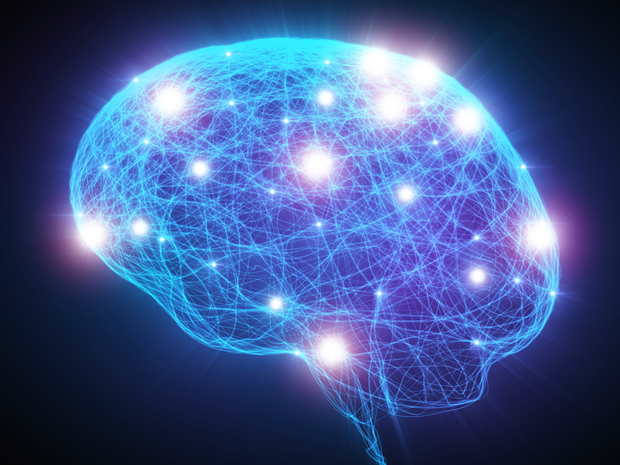 81
Source: http://spectrum.ieee.org/image/MjYzMzAyMg.jpeg
Challenge and Opportunity for Future
Computing Architectures
with 
Minimal Data Movement
82
Processing Data Where It Makes SenseEnabling Practical In- or Near Memory Computation
Onur Mutlu
omutlu@gmail.com 
https://people.inf.ethz.ch/omutlu
23 June 2019
CARD Memory Debate (with ISCA)
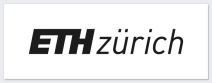 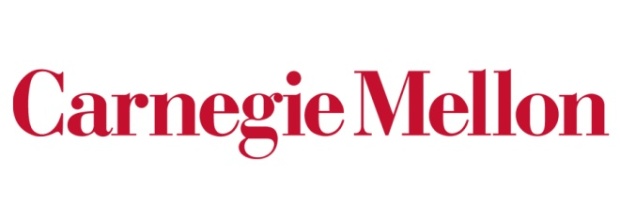 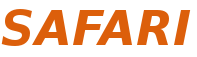 Backup Slides
84
Some PIM Adoption Issues
Two Key Questions in 3D-Stacked PIM
What are the performance and energy benefits of using         3D-stacked memory as a coarse-grained accelerator?
By changing the entire system
By performing simple function offloading


What is the minimal processing-in-memory support we can provide?
With minimal changes to system and programming
86
PEI: PIM-Enabled Instructions (Ideas)
Goal: Develop mechanisms to get the most out of near-data processing with minimal cost, minimal changes to the system, no changes to the programming model

Key Idea 1: Expose each PIM operation as a cache-coherent, virtually-addressed host processor instruction (called PEI) that operates on only a single cache block
e.g., __pim_add(&w.next_rank, value)  pim.add r1, (r2)
No changes sequential execution/programming model
No changes to virtual memory
Minimal changes to cache coherence
No need for data mapping: Each PEI restricted to a single memory module

Key Idea 2: Dynamically decide where to execute a PEI (i.e., the host processor or PIM accelerator) based on simple locality characteristics and simple hardware predictors
Execute each operation at the location that provides the best performance
87
PEI: PIM-Enabled Instructions (Example)
for (v: graph.vertices) {
    value = weight * v.rank;
    for (w: v.successors) {
        __pim_add(&w.next_rank, value);
    }
}
pfence();
pim.add r1, (r2)
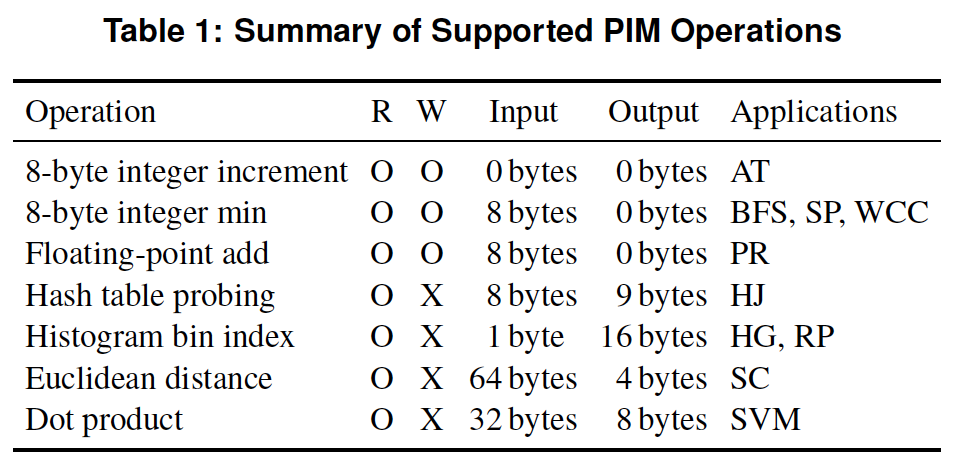 pfence
Executed either in memory or in the processor: dynamic decision
Low-cost locality monitoring for a single instruction
Cache-coherent, virtually-addressed, single cache block only
Atomic between different PEIs
Not atomic with normal instructions (use pfence for ordering)
88
PEI: Initial Evaluation Results
Initial evaluations with 10 emerging data-intensive workloads
Large-scale graph processing
In-memory data analytics
Machine learning and data mining
Three input sets (small, medium, large)                                                  for each workload to analyze the impact                                            of data locality

Pin-based cycle-level x86-64 simulation

Performance Improvement and Energy Reduction: 
47% average speedup with large input data sets
32% speedup with small input data sets
25% avg. energy reduction in a single node with large input data sets
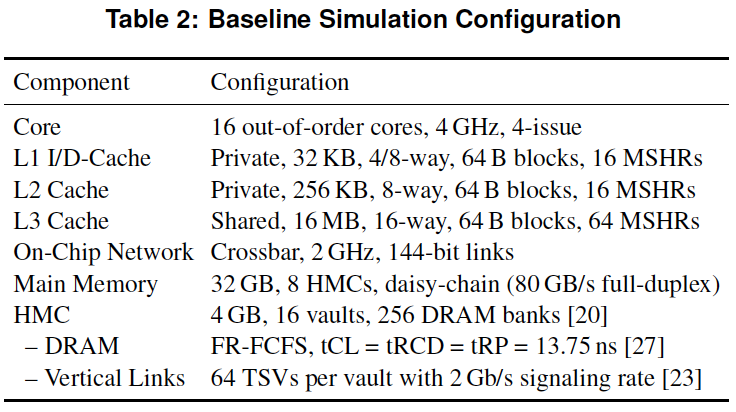 89
PEI Performance Delta: Large Data Sets
(Large Inputs, Baseline: Host-Only)
47% Performance 
Improvement
90
25% Energy 
Reduction
PEI Energy Consumption
Host-Only
PIM-Only
Locality-Aware
91
Simpler PIM: PIM-Enabled Instructions
Junwhan Ahn, Sungjoo Yoo, Onur Mutlu, and Kiyoung Choi,"PIM-Enabled Instructions: A Low-Overhead, Locality-Aware Processing-in-Memory Architecture"Proceedings of the 42nd International Symposium on Computer Architecture (ISCA), Portland, OR, June 2015. [Slides (pdf)] [Lightning Session Slides (pdf)]
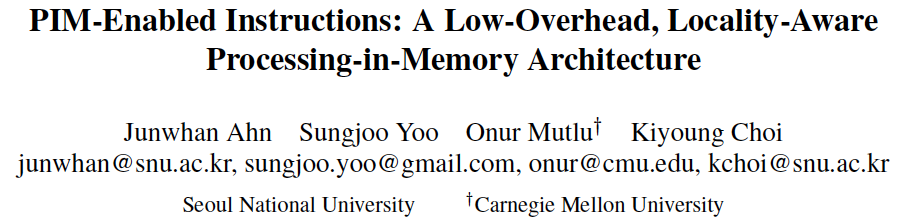 Key Challenge 1: Code Mapping
Challenge 1: Which operations should be executed in memory vs. in CPU?
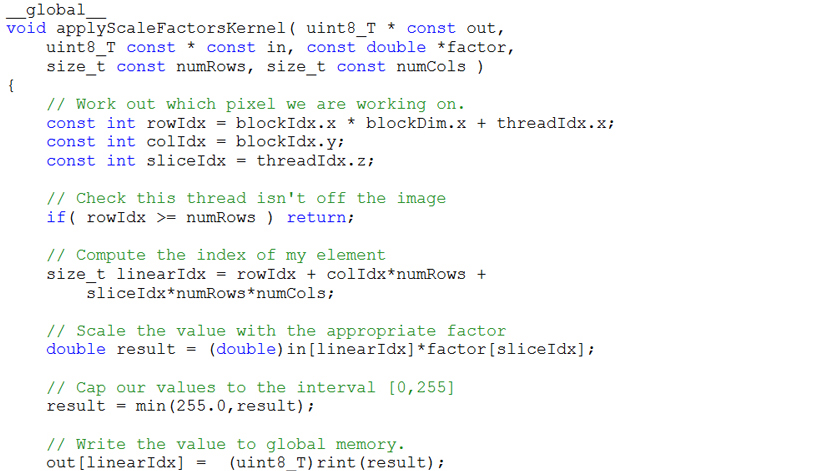 ?
3D-stacked memory
(memory stack)
SM (Streaming Multiprocessor)
?
Logic layer
Logic layer SM
Main GPU
Crossbar switch
Vault Ctrl
Vault Ctrl
….
Key Challenge 2: Data Mapping
Challenge 2: How should data be mapped to different 3D memory stacks?
3D-stacked memory
(memory stack)
SM (Streaming Multiprocessor)
Logic layer
Logic layer SM
Main GPU
Crossbar switch
Vault Ctrl
Vault Ctrl
….
How to Do the Code and Data Mapping?
Kevin Hsieh, Eiman Ebrahimi, Gwangsun Kim, Niladrish Chatterjee, Mike O'Connor, Nandita Vijaykumar, Onur Mutlu, and Stephen W. Keckler,"Transparent Offloading and Mapping (TOM): Enabling Programmer-Transparent Near-Data Processing in GPU Systems"Proceedings of the 43rd International Symposium on Computer Architecture (ISCA), Seoul, South Korea, June 2016. [Slides (pptx) (pdf)] [Lightning Session Slides (pptx) (pdf)]
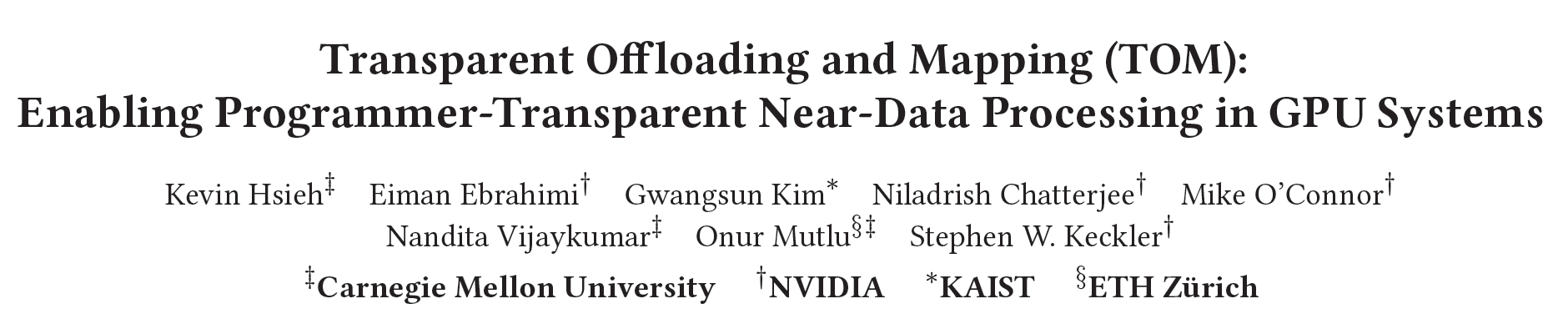 95
How to Schedule Code?
Ashutosh Pattnaik, Xulong Tang, Adwait Jog, Onur Kayiran, Asit K. Mishra, Mahmut T. Kandemir, Onur Mutlu, and Chita R. Das,"Scheduling Techniques for GPU Architectures with Processing-In-Memory Capabilities"Proceedings of the 25th International Conference on Parallel Architectures and Compilation Techniques (PACT), Haifa, Israel, September 2016.
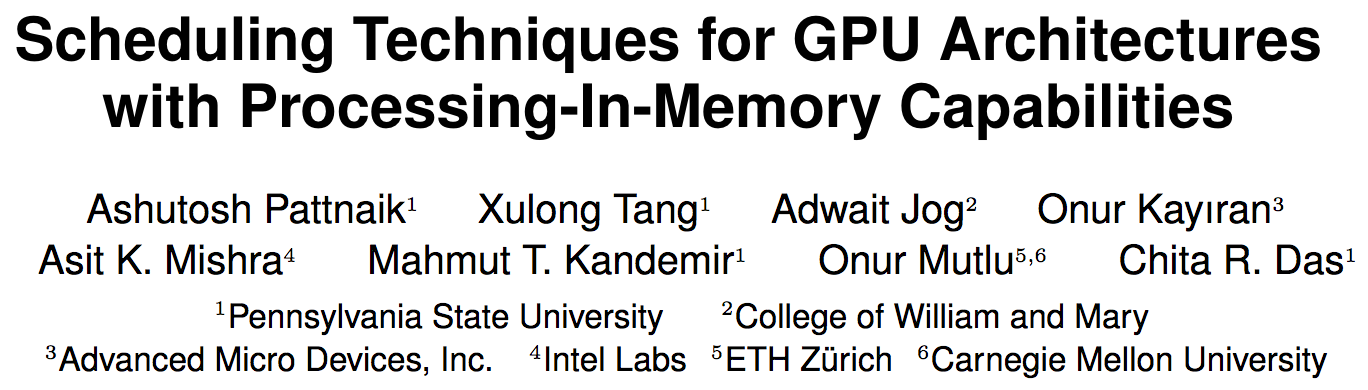 96
Challenge: Coherence for Hybrid CPU-PIM Apps
Traditional
coherence
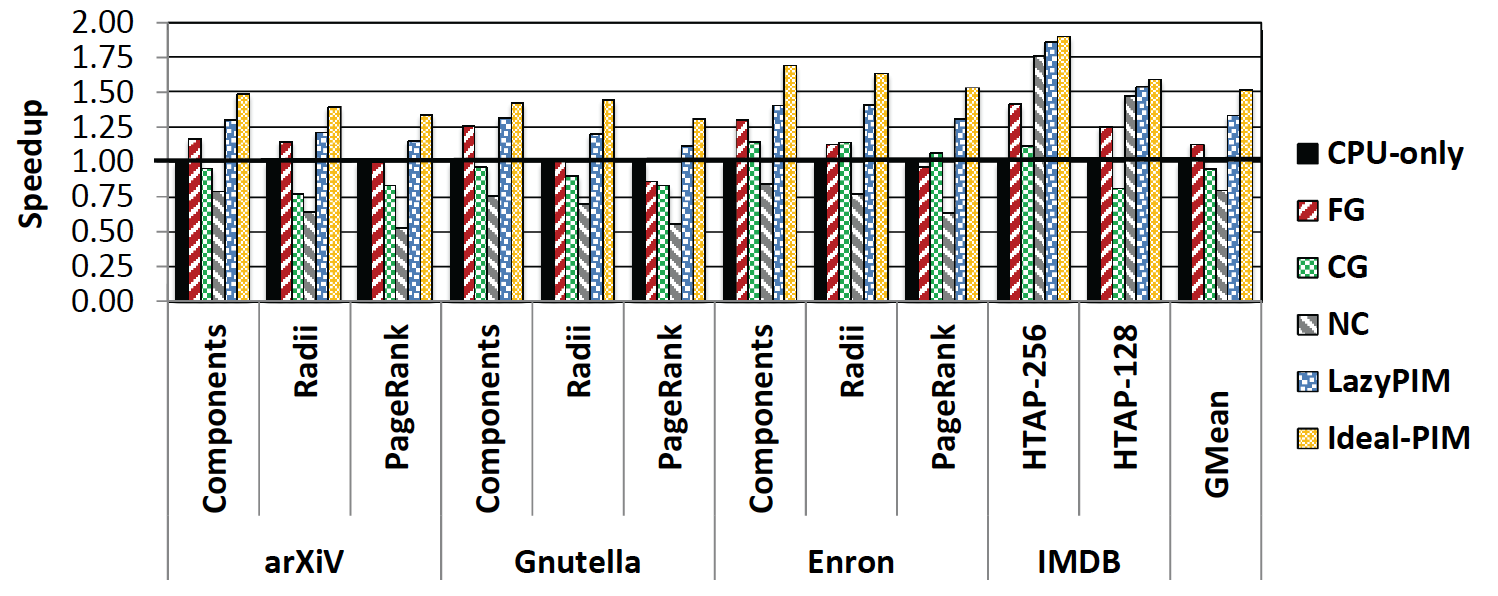 No coherence
overhead
97
How to Maintain Coherence? (I)
Amirali Boroumand, Saugata Ghose, Minesh Patel, Hasan Hassan, Brandon Lucia, Kevin Hsieh, Krishna T. Malladi, Hongzhong Zheng, and Onur Mutlu,"LazyPIM: An Efficient Cache Coherence Mechanism for Processing-in-Memory"IEEE Computer Architecture Letters (CAL), June 2016.
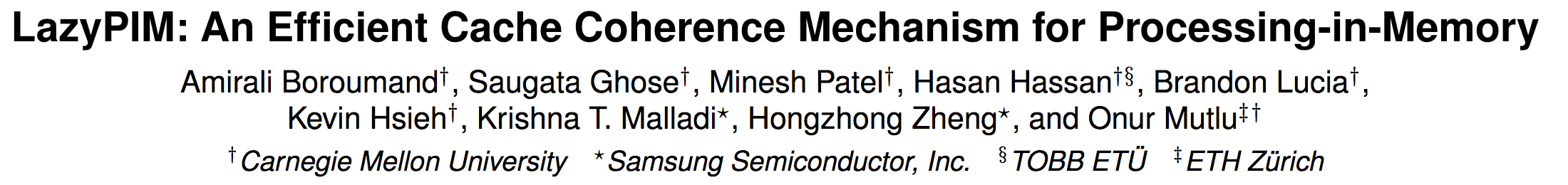 98
How to Maintain Coherence? (II)
Amirali Boroumand, Saugata Ghose, Minesh Patel, Hasan Hassan, Brandon Lucia, Kevin Hsieh, Krishna T. Malladi, Hongzhong Zheng, and Onur Mutlu,"CoNDA: Efficient Cache Coherence Support for Near-Data Accelerators"Proceedings of the 46th International Symposium on Computer Architecture (ISCA), Phoenix, AZ, USA, June 2019.
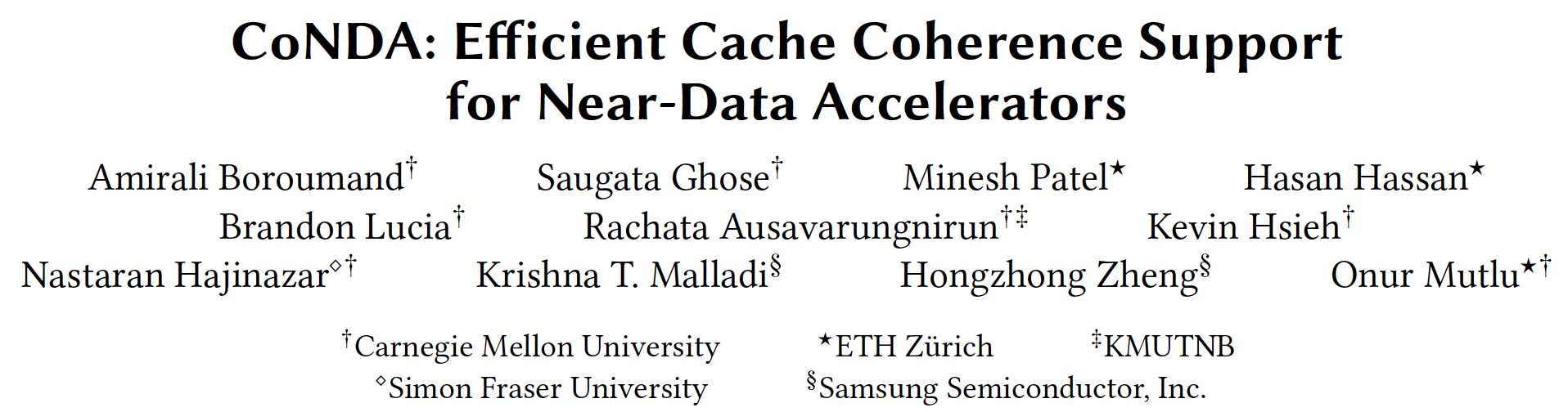 99
How to Support Virtual Memory?
Kevin Hsieh, Samira Khan, Nandita Vijaykumar, Kevin K. Chang, Amirali Boroumand, Saugata Ghose, and Onur Mutlu,"Accelerating Pointer Chasing in 3D-Stacked Memory: Challenges, Mechanisms, Evaluation"Proceedings of the 34th IEEE International Conference on Computer Design (ICCD), Phoenix, AZ, USA, October 2016.
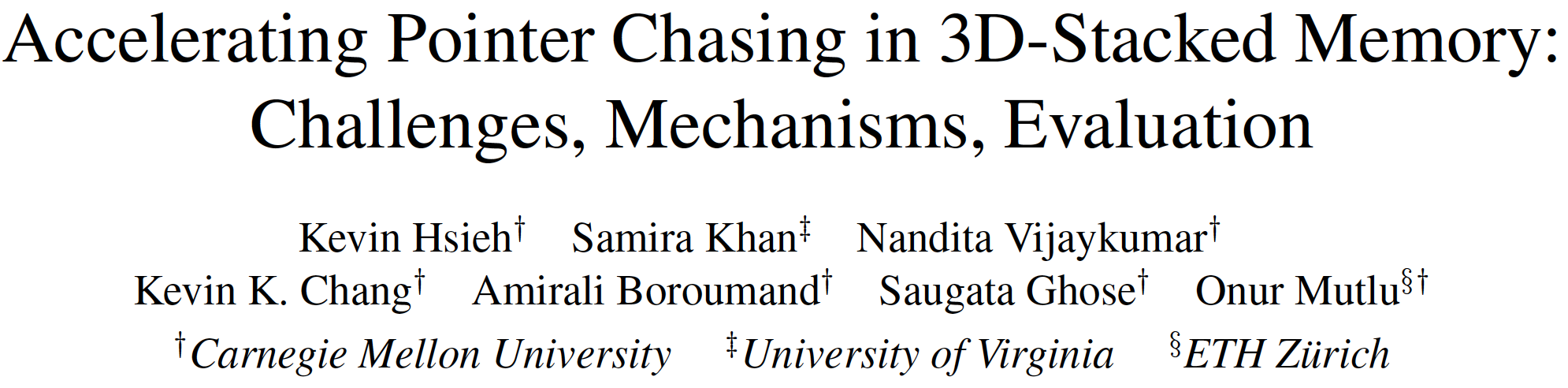 100
How to Design Data Structures for PIM?
Zhiyu Liu, Irina Calciu, Maurice Herlihy, and Onur Mutlu,"Concurrent Data Structures for Near-Memory Computing"Proceedings of the 29th ACM Symposium on Parallelism in Algorithms and Architectures (SPAA), Washington, DC, USA, July 2017. [Slides (pptx) (pdf)]
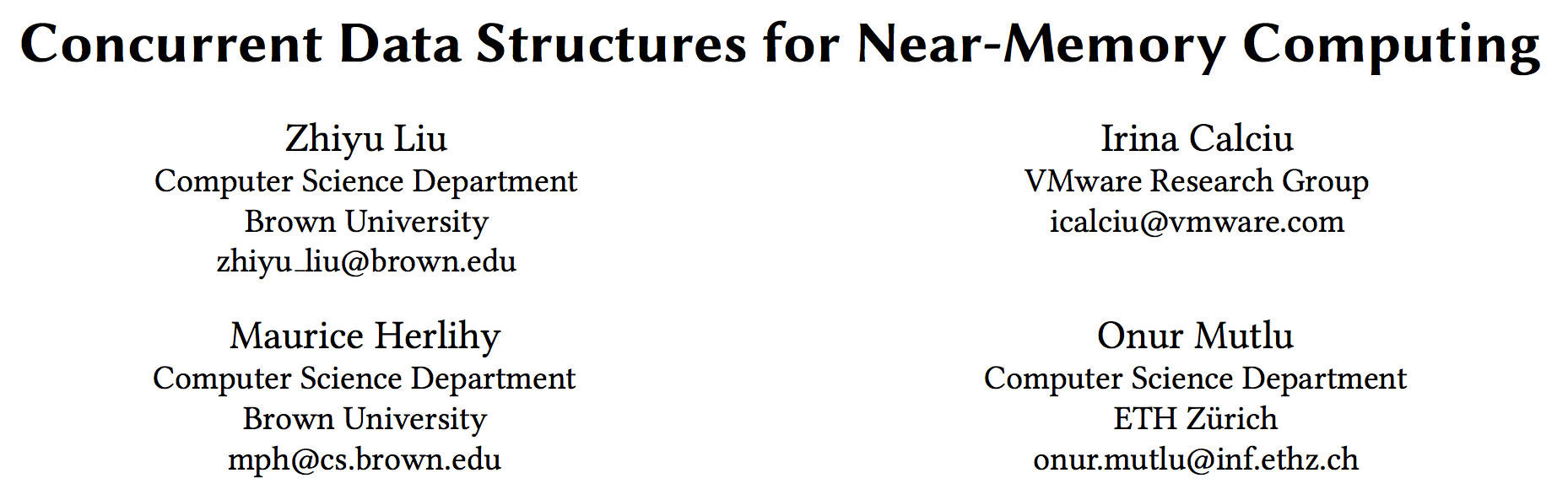 101
Simulation Infrastructures for PIM
Ramulator extended for PIM
Flexible and extensible DRAM simulator
Can model many different memory standards and proposals
Kim+, “Ramulator: A Flexible and Extensible DRAM Simulator”, IEEE CAL 2015.
https://github.com/CMU-SAFARI/ramulator
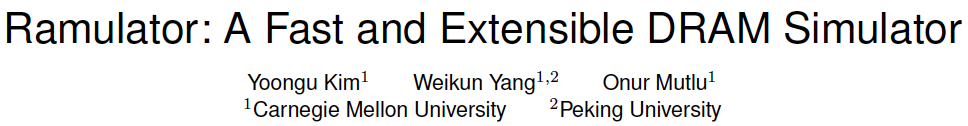 102
An FPGA-based Test-bed for PIM?
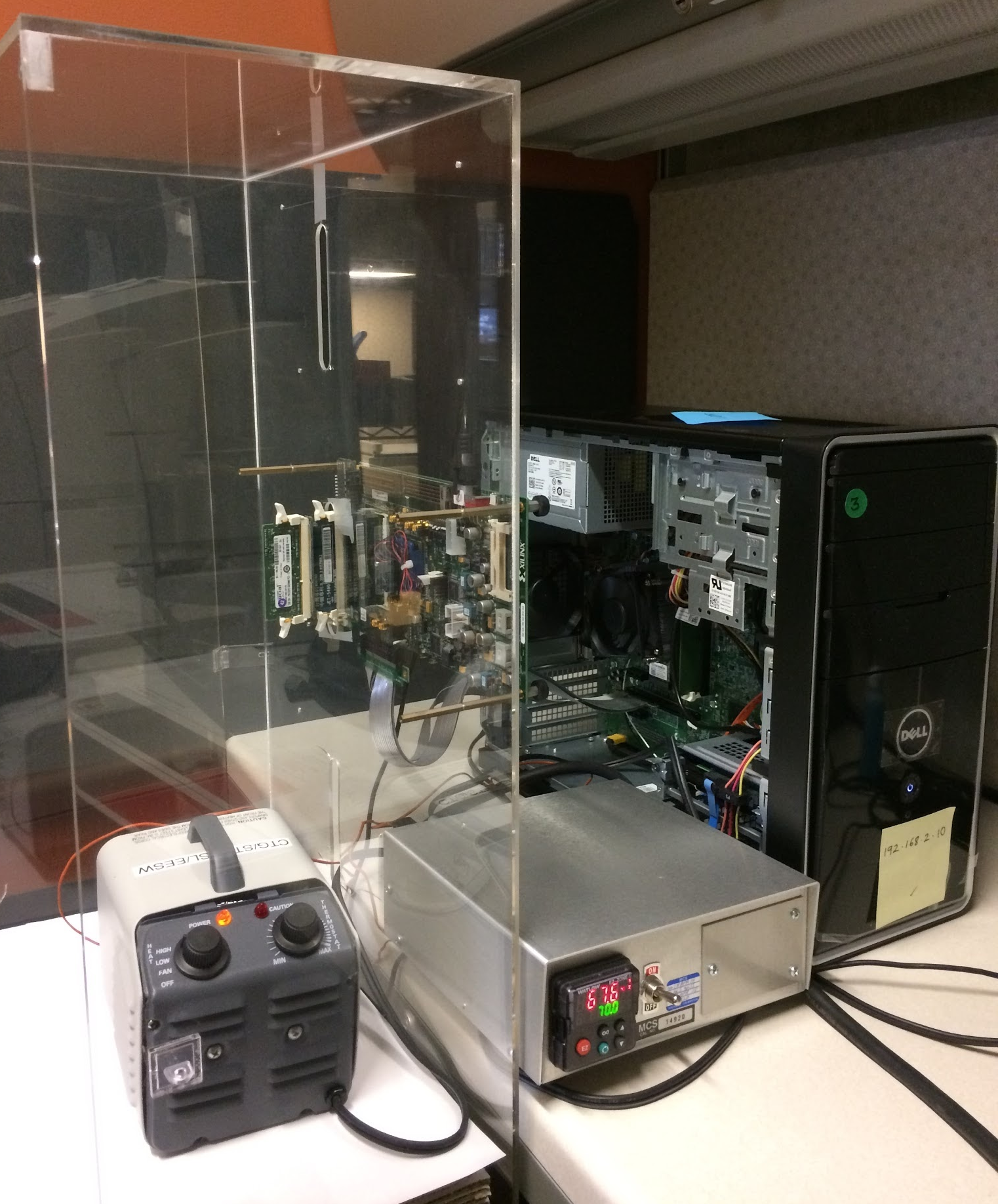 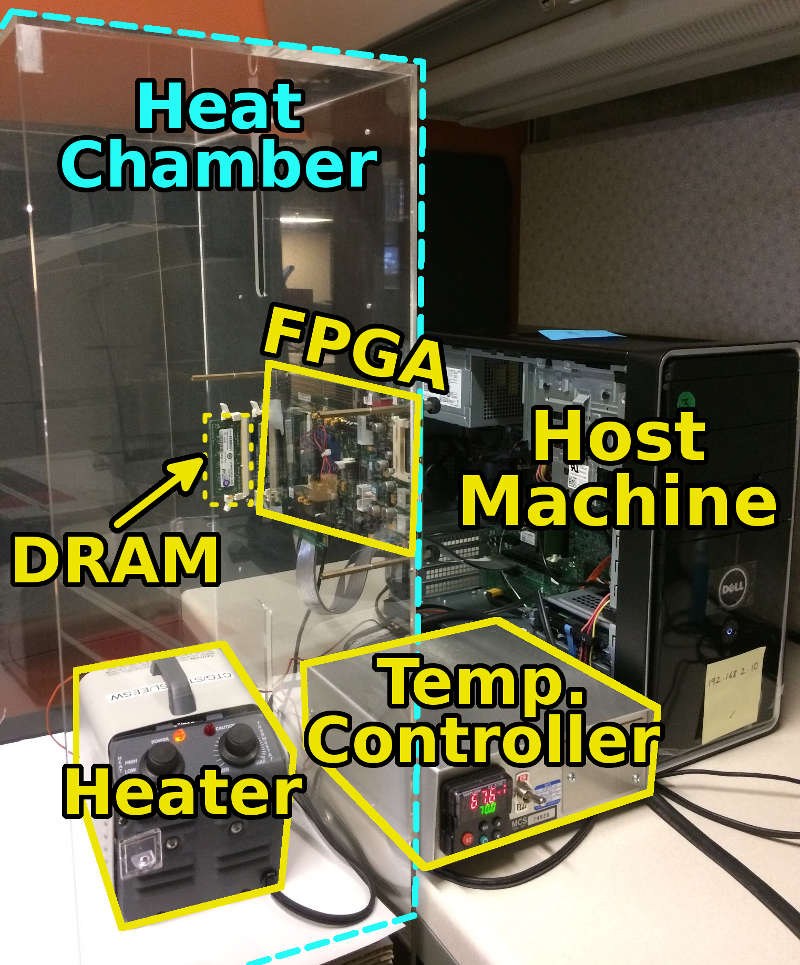 Hasan Hassan et al., SoftMC: A Flexible and Practical Open-Source Infrastructure for Enabling Experimental DRAM Studies HPCA 2017.


Flexible
Easy to Use (C++ API)
Open-source 
    github.com/CMU-SAFARI/SoftMC
103
Simulation Infrastructures for PIM (in SSDs)
Arash Tavakkol, Juan Gomez-Luna, Mohammad Sadrosadati, Saugata Ghose, and Onur Mutlu,"MQSim: A Framework for Enabling Realistic Studies of Modern Multi-Queue SSD Devices" Proceedings of the 16th USENIX Conference on File and Storage Technologies (FAST), Oakland, CA, USA, February 2018. [Slides (pptx) (pdf)] [Source Code]
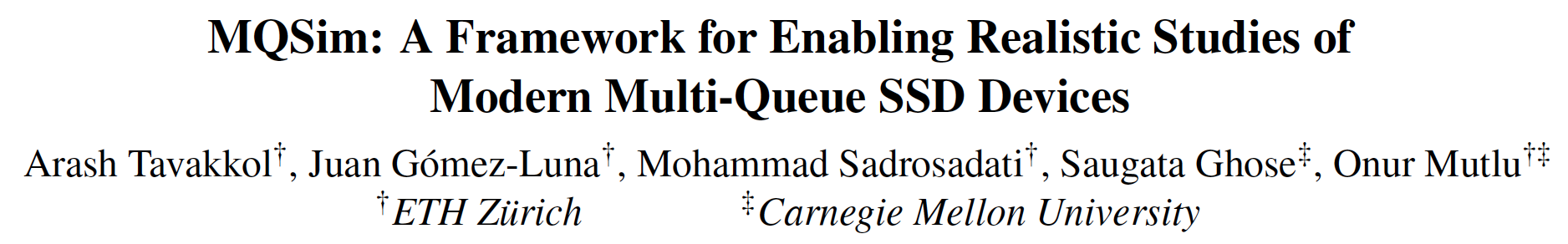 104
New Applications and Use Cases for PIM
Jeremie S. Kim, Damla Senol Cali, Hongyi Xin, Donghyuk Lee, Saugata Ghose, Mohammed Alser, Hasan Hassan, Oguz Ergin, Can Alkan, and Onur Mutlu,"GRIM-Filter: Fast Seed Location Filtering in DNA Read Mapping Using Processing-in-Memory Technologies"BMC Genomics, 2018. Proceedings of the 16th Asia Pacific Bioinformatics Conference (APBC), Yokohama, Japan, January 2018. arxiv.org Version (pdf)
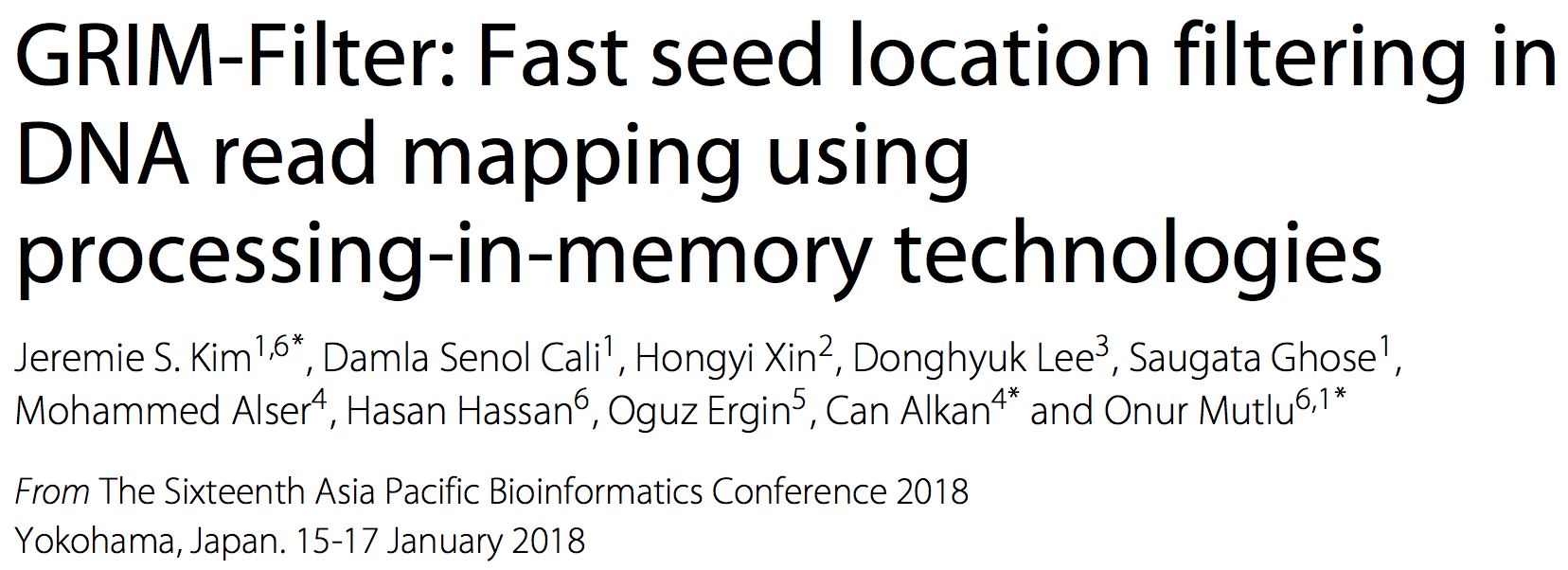 105
Readings, Videos, Reference Materials
Accelerated Memory Course (~6.5 hours)
ACACES 2018 
Memory Systems and Memory-Centric Computing Systems
Taught by Onur Mutlu July 9-13, 2018
~6.5 hours of lectures

Website for the Course including Videos, Slides, Papers
https://people.inf.ethz.ch/omutlu/acaces2018.html 
https://www.youtube.com/playlist?list=PL5Q2soXY2Zi-HXxomthrpDpMJm05P6J9x 

All Papers are at:
https://people.inf.ethz.ch/omutlu/projects.htm 
Final lecture notes and readings (for all topics)
107
Reference Overview Paper I
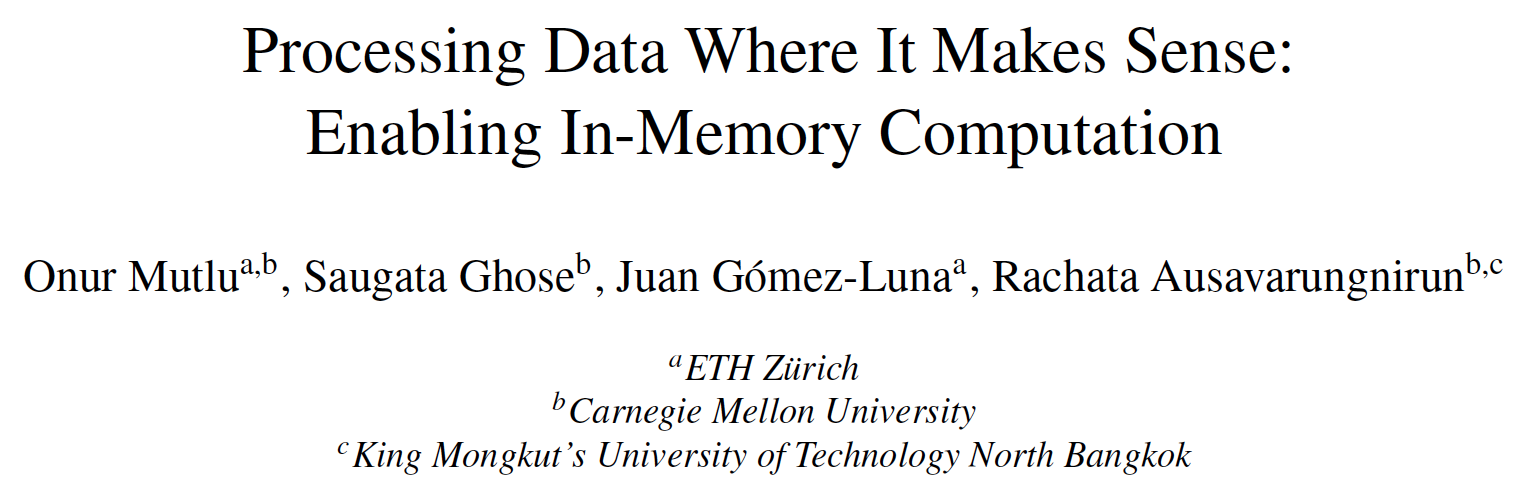 Onur Mutlu, Saugata Ghose, Juan Gomez-Luna, and Rachata Ausavarungnirun,"Processing Data Where It Makes Sense: Enabling In-Memory Computation"Invited paper in Microprocessors and Microsystems (MICPRO), June 2019. [arXiv version]
108
https://arxiv.org/pdf/1903.03988.pdf
Reference Overview Paper II
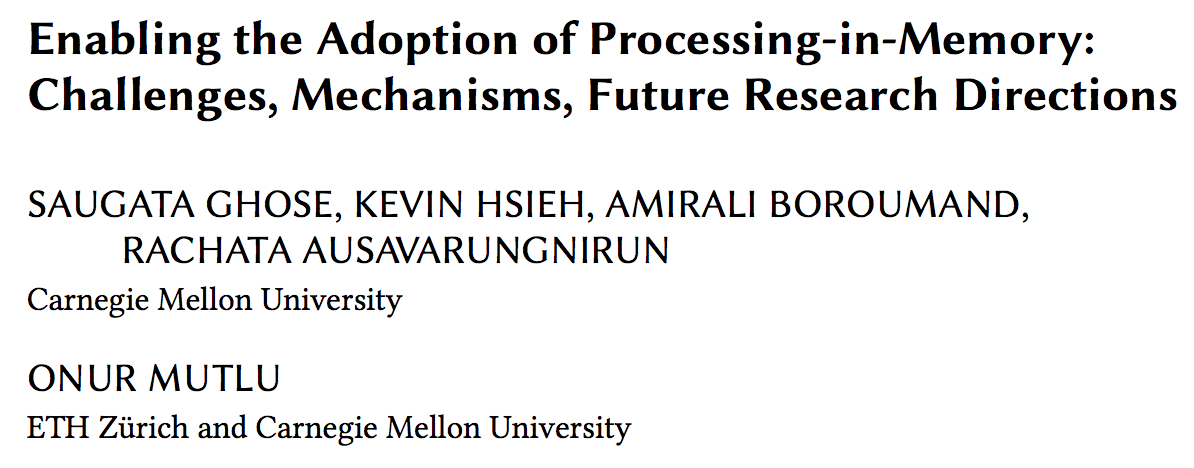 Saugata Ghose, Kevin Hsieh, Amirali Boroumand, Rachata Ausavarungnirun, Onur Mutlu,"Enabling the Adoption of Processing-in-Memory: Challenges, Mechanisms, Future Research Directions" Invited Book Chapter, to appear in 2018. [Preliminary arxiv.org version]
109
https://arxiv.org/pdf/1802.00320.pdf
Reference Overview Paper III
Onur Mutlu and Lavanya Subramanian,"Research Problems and Opportunities in Memory Systems"Invited Article in Supercomputing Frontiers and Innovations (SUPERFRI), 2014/2015.
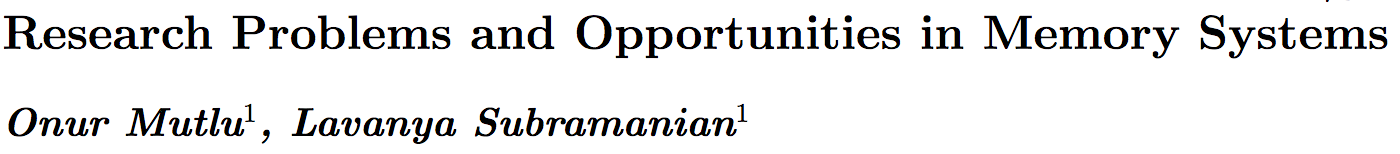 https://people.inf.ethz.ch/omutlu/pub/memory-systems-research_superfri14.pdf
Reference Overview Paper IV
Onur Mutlu,"The RowHammer Problem and Other Issues We May Face as Memory Becomes Denser" Invited Paper in Proceedings of the Design, Automation, and Test in Europe Conference (DATE), Lausanne, Switzerland, March 2017. [Slides (pptx) (pdf)]
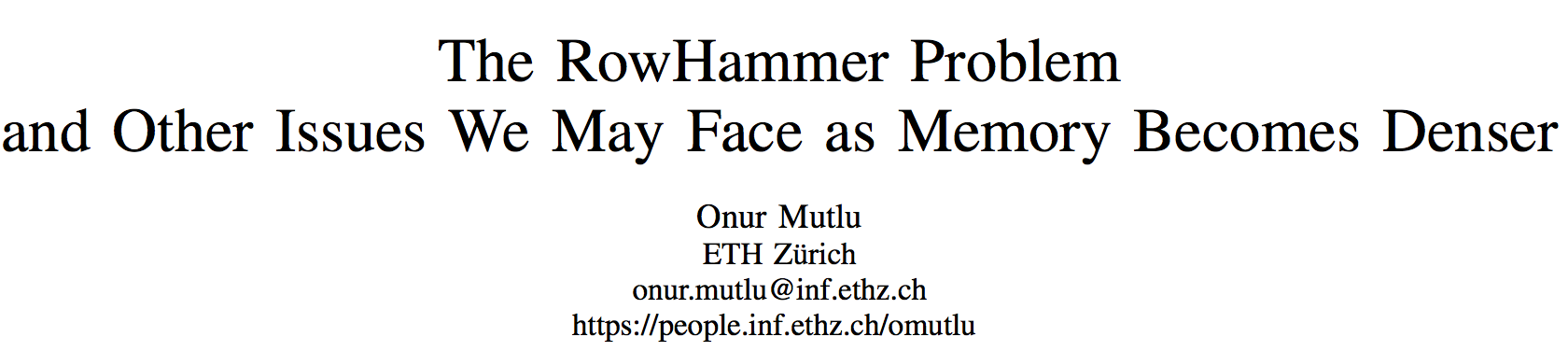 https://people.inf.ethz.ch/omutlu/pub/rowhammer-and-other-memory-issues_date17.pdf
Reference Overview Paper V
Onur Mutlu,"Memory Scaling: A Systems Architecture Perspective"Technical talk at MemCon 2013 (MEMCON), Santa Clara, CA, August 2013. [Slides (pptx) (pdf)][Video] [Coverage on StorageSearch]
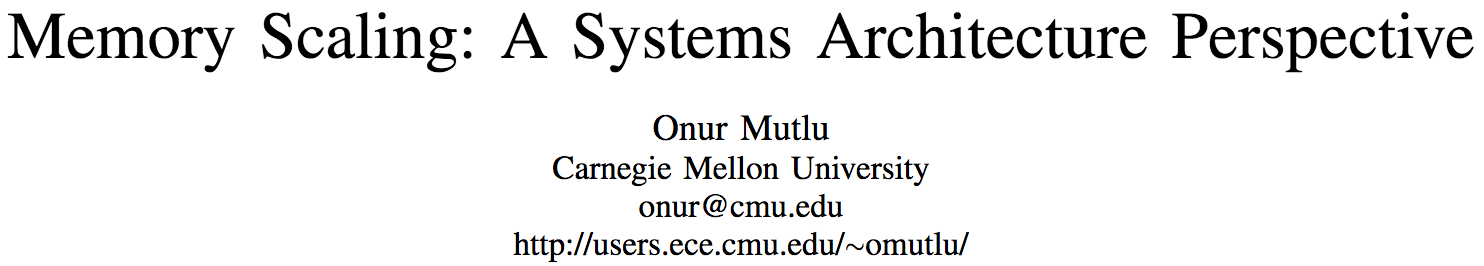 https://people.inf.ethz.ch/omutlu/pub/memory-scaling_memcon13.pdf
Reference Overview Paper VI
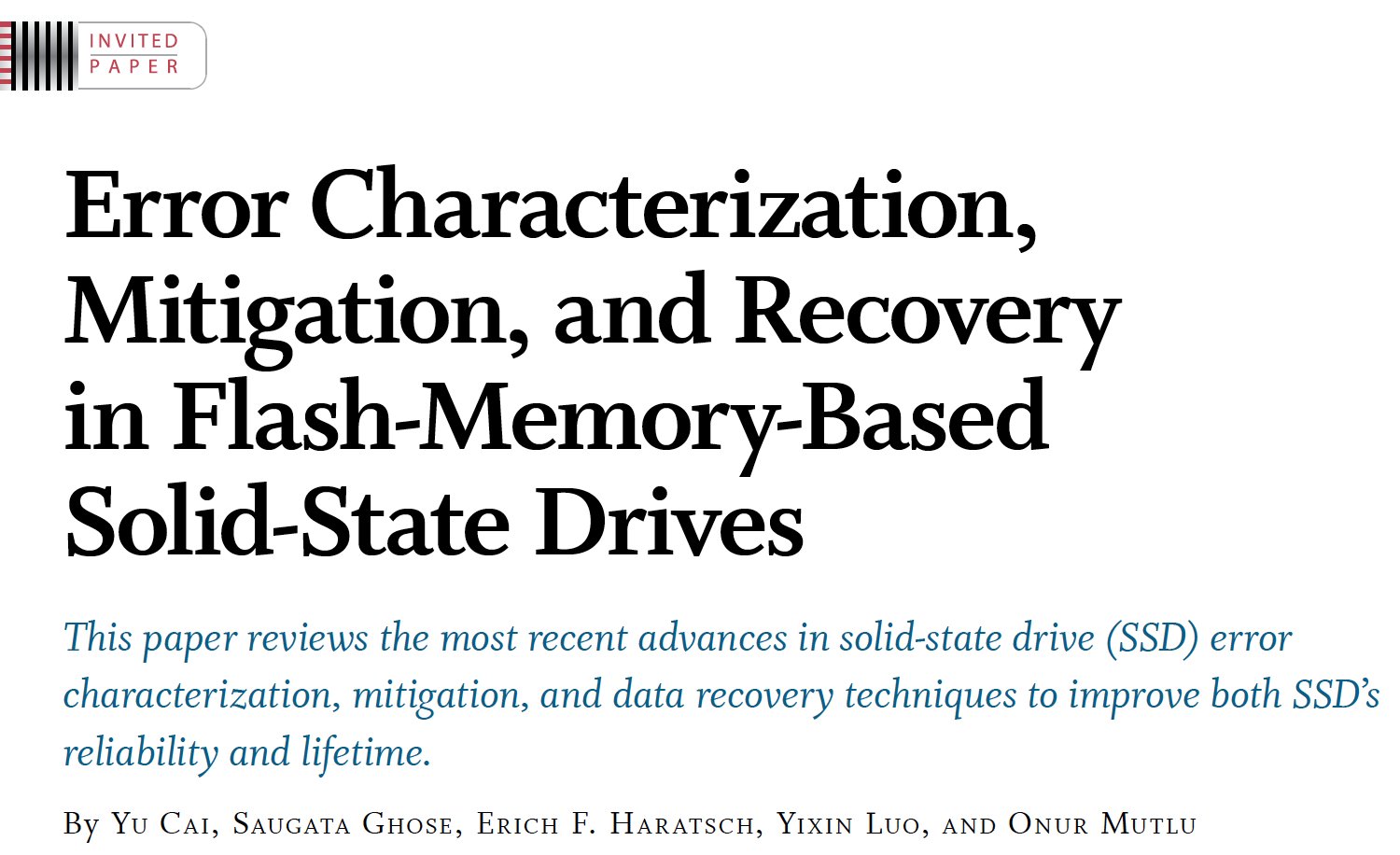 Proceedings of the IEEE, Sept. 2017
113
https://arxiv.org/pdf/1706.08642
Related Videos and Course Materials (I)
Undergraduate Computer Architecture Course Lecture Videos (2015, 2014, 2013)
Undergraduate Computer Architecture Course Materials (2015, 2014, 2013)


Graduate Computer Architecture Course Lecture Videos (2018, 2017, 2015, 2013)
Graduate Computer Architecture Course Materials (2018, 2017, 2015, 2013)


Parallel Computer Architecture Course Materials (Lecture Videos)
114
Related Videos and Course Materials (II)
Freshman Digital Circuits and Computer Architecture Course Lecture Videos (2018, 2017)
Freshman Digital Circuits and Computer Architecture Course Materials (2018)

Memory Systems Short Course Materials 
    (Lecture Video on Main Memory and DRAM Basics)
115
Some Open Source Tools (I)
Rowhammer – Program to Induce RowHammer Errors
https://github.com/CMU-SAFARI/rowhammer 
Ramulator – Fast and Extensible DRAM Simulator
https://github.com/CMU-SAFARI/ramulator 
MemSim – Simple Memory Simulator
https://github.com/CMU-SAFARI/memsim 
NOCulator – Flexible Network-on-Chip Simulator
https://github.com/CMU-SAFARI/NOCulator 
SoftMC – FPGA-Based DRAM Testing Infrastructure
https://github.com/CMU-SAFARI/SoftMC 

Other open-source software from my group
https://github.com/CMU-SAFARI/ 
http://www.ece.cmu.edu/~safari/tools.html
116
Some Open Source Tools (II)
MQSim – A Fast Modern SSD Simulator 
https://github.com/CMU-SAFARI/MQSim  
Mosaic – GPU Simulator Supporting Concurrent Applications
https://github.com/CMU-SAFARI/Mosaic  
IMPICA – Processing in 3D-Stacked Memory Simulator
https://github.com/CMU-SAFARI/IMPICA  
SMLA – Detailed 3D-Stacked Memory Simulator
https://github.com/CMU-SAFARI/SMLA  
HWASim – Simulator for Heterogeneous CPU-HWA Systems
https://github.com/CMU-SAFARI/HWASim 

Other open-source software from my group
https://github.com/CMU-SAFARI/ 
http://www.ece.cmu.edu/~safari/tools.html
117
More Open Source Tools (III)
A lot more open-source software from my group
https://github.com/CMU-SAFARI/ 
http://www.ece.cmu.edu/~safari/tools.html
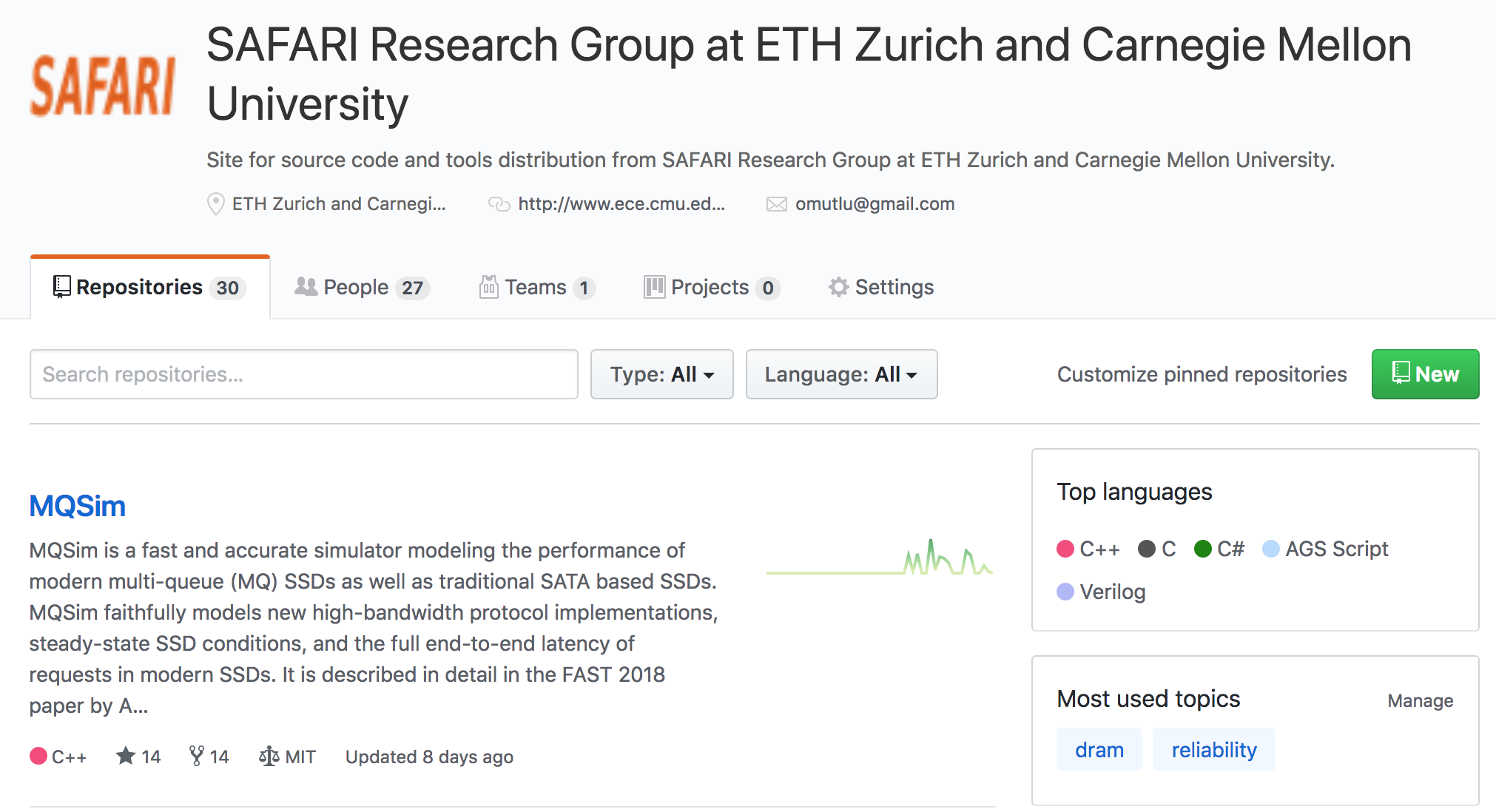 118
Referenced Papers
All are available at

https://people.inf.ethz.ch/omutlu/projects.htm 
 http://scholar.google.com/citations?user=7XyGUGkAAAAJ&hl=en

https://people.inf.ethz.ch/omutlu/acaces2018.html
119